Von der Europäischen Union finanziert. Die geäußerten Ansichten und Meinungen entsprechen jedoch ausschließlich denen des Autors bzw. der Autoren und spiegeln nicht zwingend die der Europäischen Union oder der Europäischen Exekutivagentur für Bildung und Kultur (EACEA) wider. Weder die Europäische Union noch die EACEA können dafür verantwortlich gemacht werden.
SPACE*LAB Erasmus+ Project 2021-1-IT02-KA220-SCH-000032535
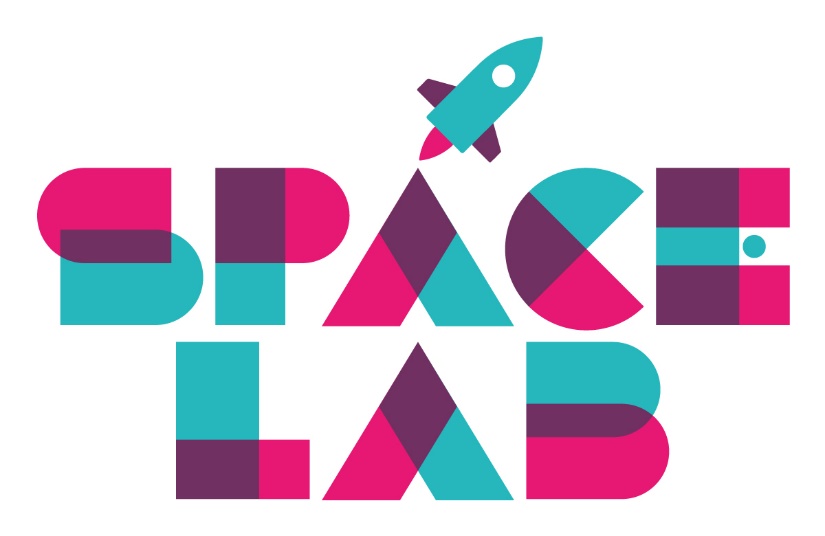 SPACE*Lab
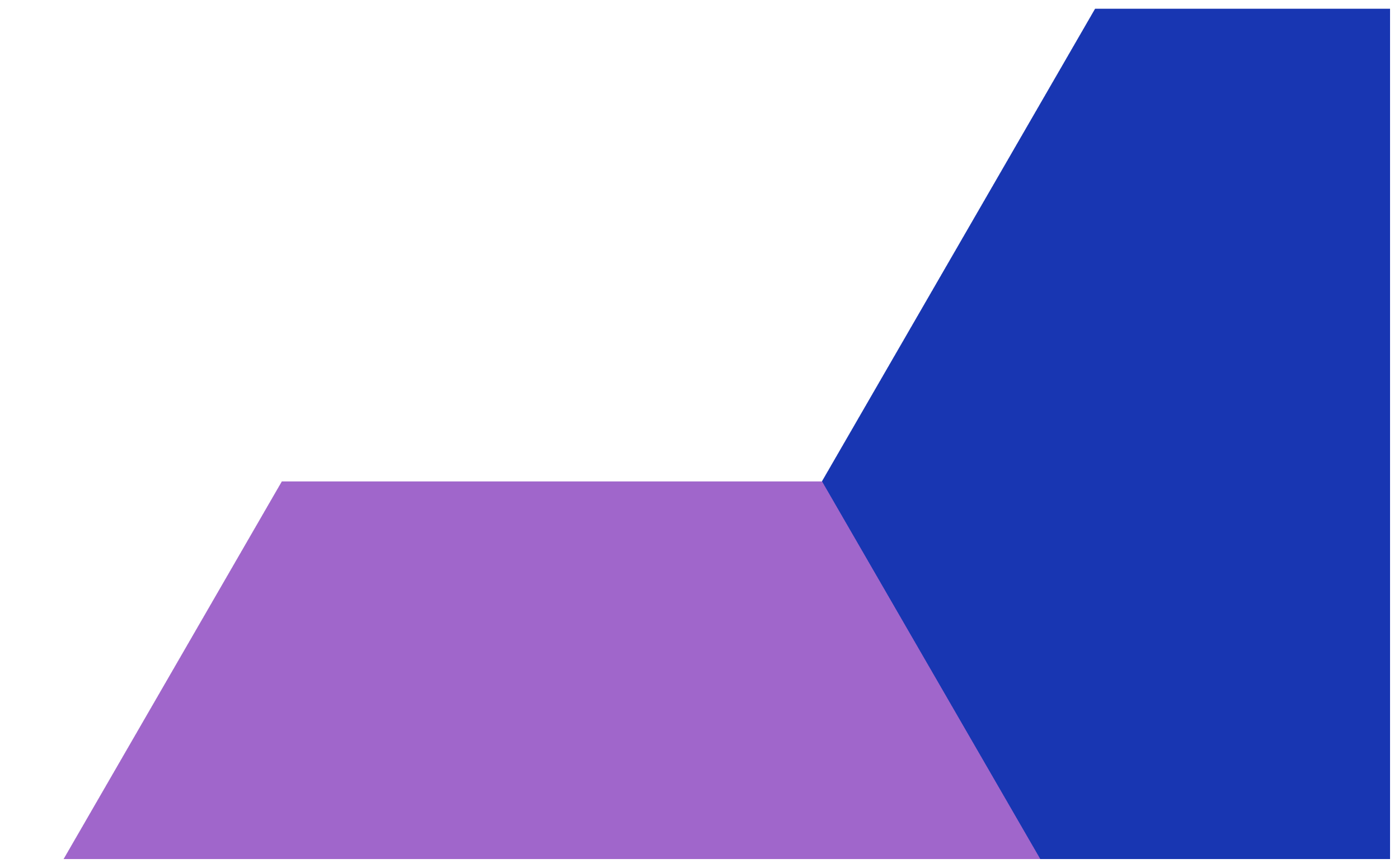 Blended Training course für Grundschullehrer
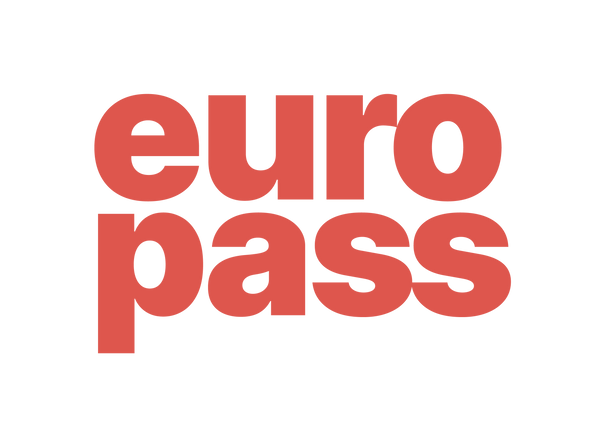 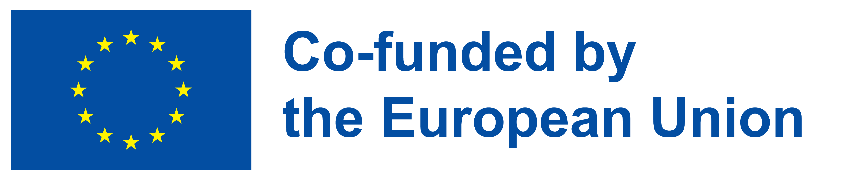 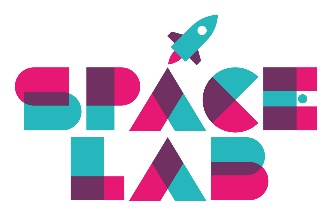 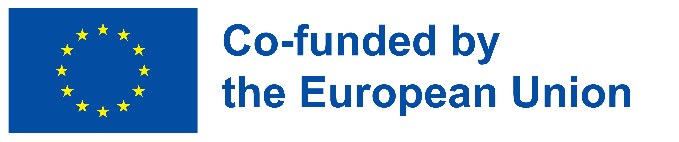 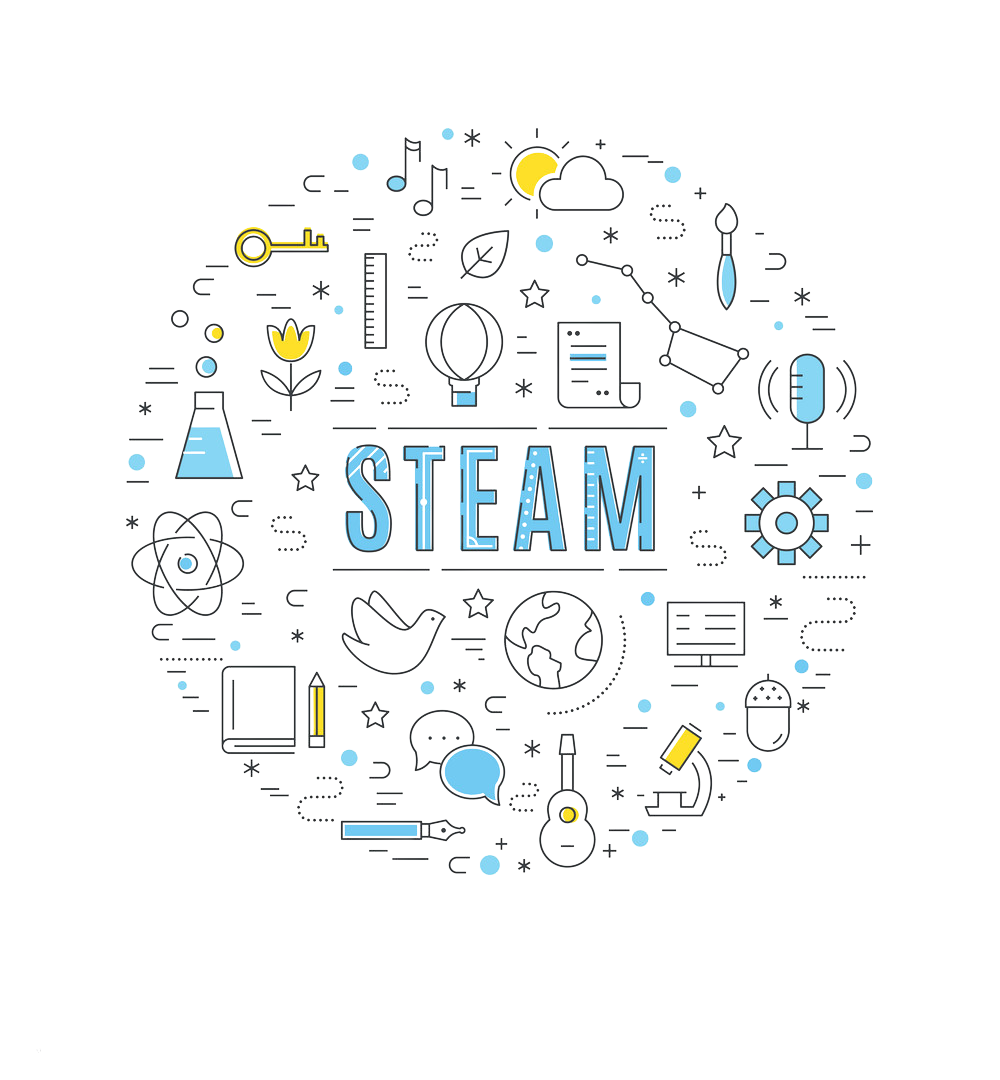 Wie können wir STEAM im Unterricht einführen?
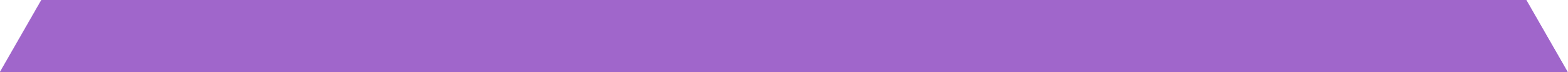 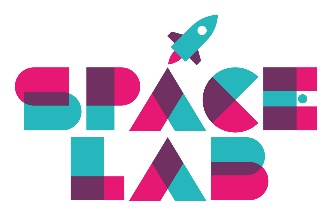 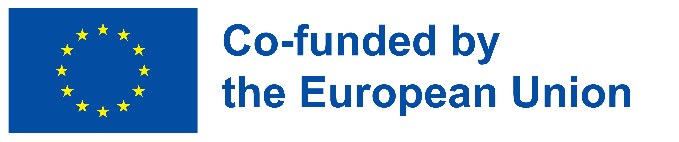 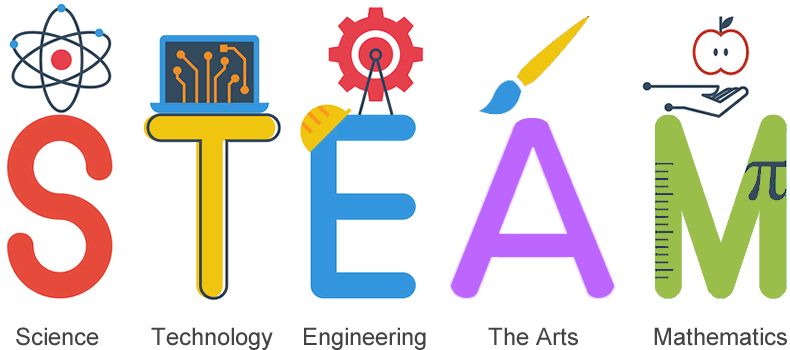 STEAM ist ein Prozess der praktischen Anwendung. Es ermöglicht den Schülern, für sich selbst und für andere einen Sinn zu schaffen.
SchülerInnen und LehrerInnen, die sich mit STEAM beschäftigen, stellen mehr Verbindungen zum wirklichen Leben her; die Schule ist nicht mehr der Ort des Lernens, sondern die Lernerfahrung selbst.
Lehrkräfte können STEAM mit projektbasiertem Lernen umsetzen.
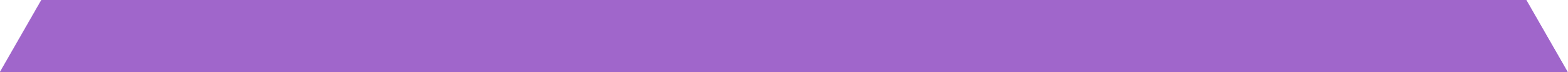 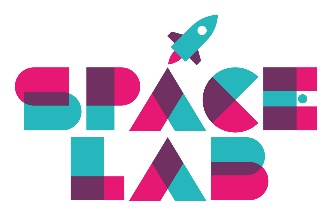 Die Fragen werden von den Lernenden gestellt, und das Scheitern wird als Teil des Lernprozesses betrachtet.
Ziele, Entscheidungen und Lösungen werden von den Schülern erarbeitet
STEAM ist authentisch, wenn es zu einem Produkt führt, das eine Lösung für ein reales Problem bietet.
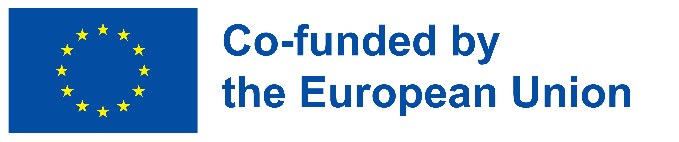 Schüler bestimmen ihre eigene Untersuchung
STEAM-Lernen ist problembasiert, genau wie PBL.
STEAM und PBL
Lehrkräfte können STEAM mit projektbasiertem Lernen umsetzen. 
Was haben PBL und STEAM gemeinsam?
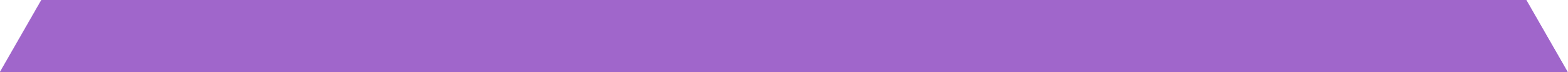 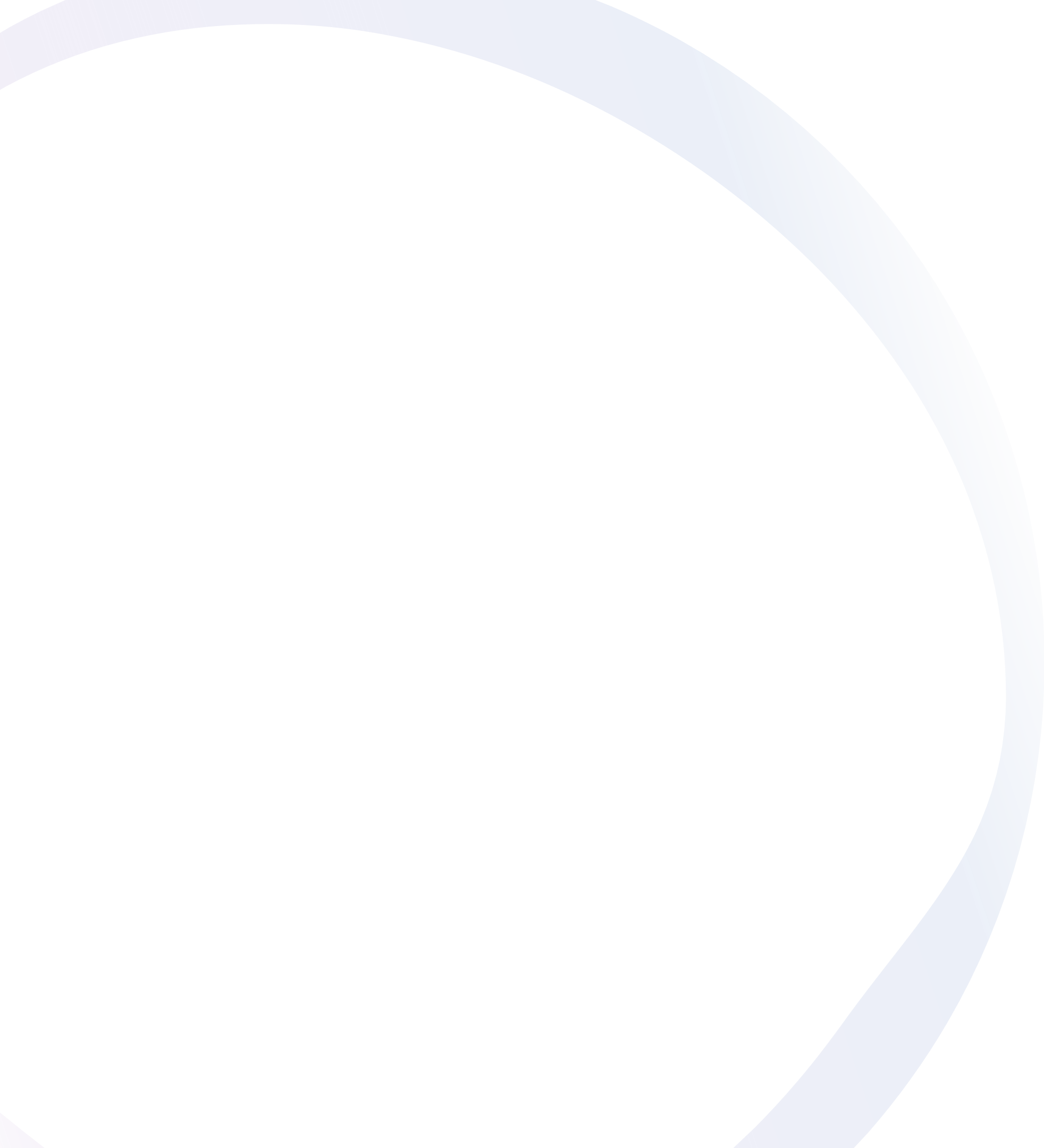 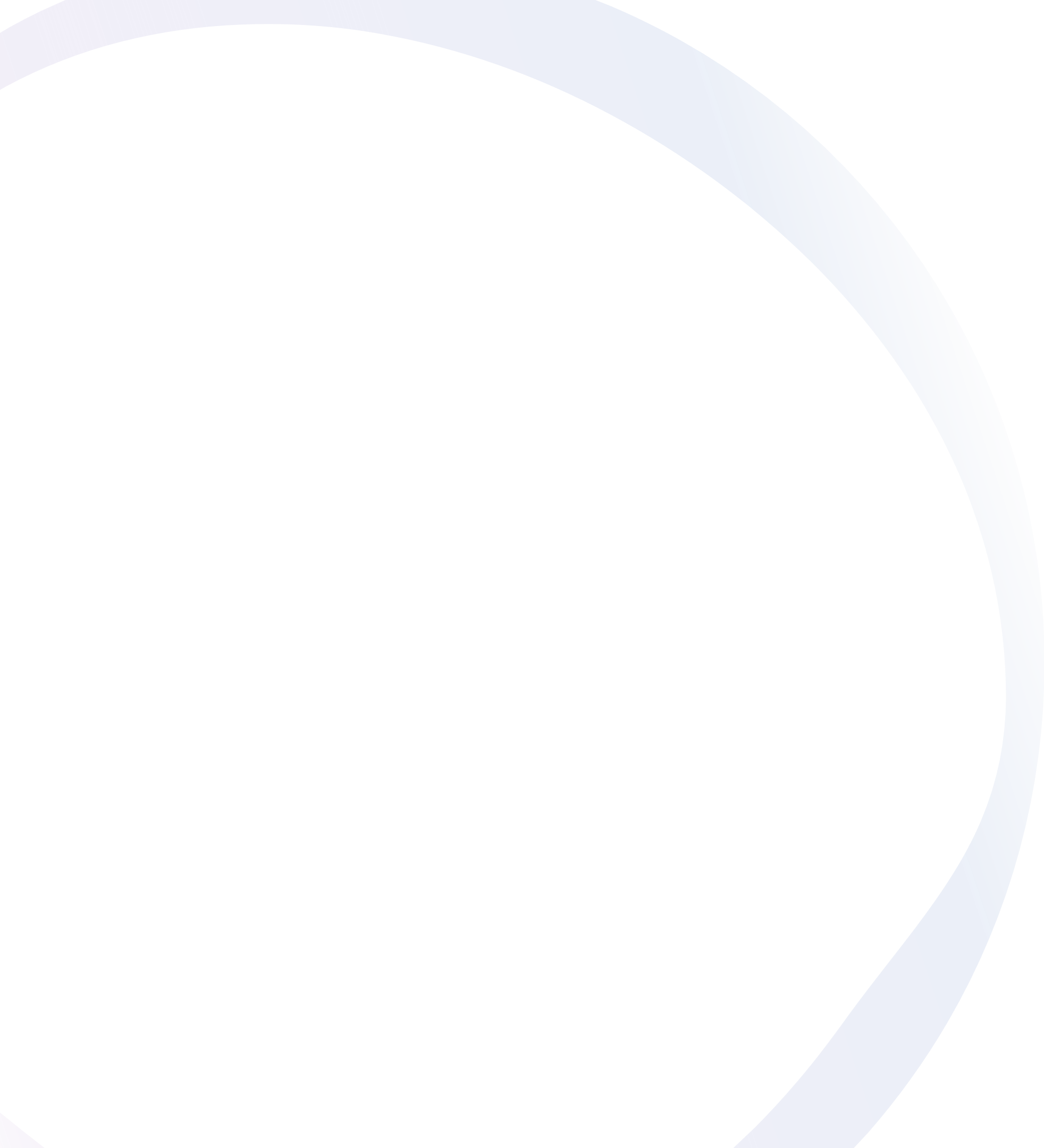 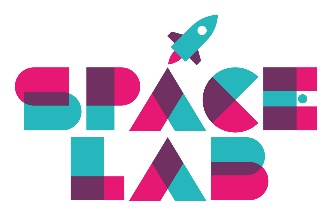 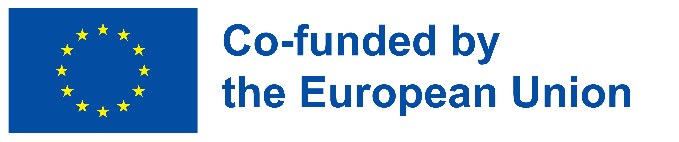 Wenn die Schülerinnen und Schüler sich mit realen Problemen in ihrem sozialen und ökologischen Kontext auseinandersetzen können, werden sie in der Lage sein, die Verbindungen zwischen STEAM-Wissen und dessen Auswirkungen auf das tägliche Leben herzustellen.
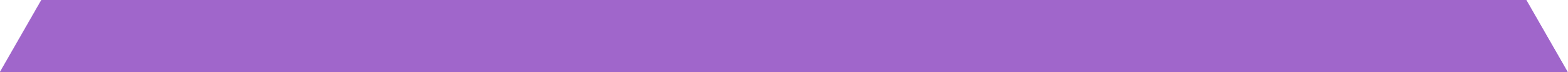 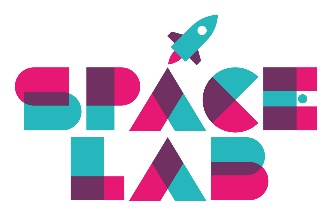 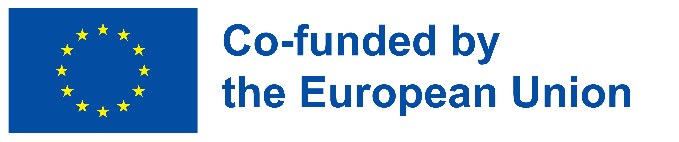 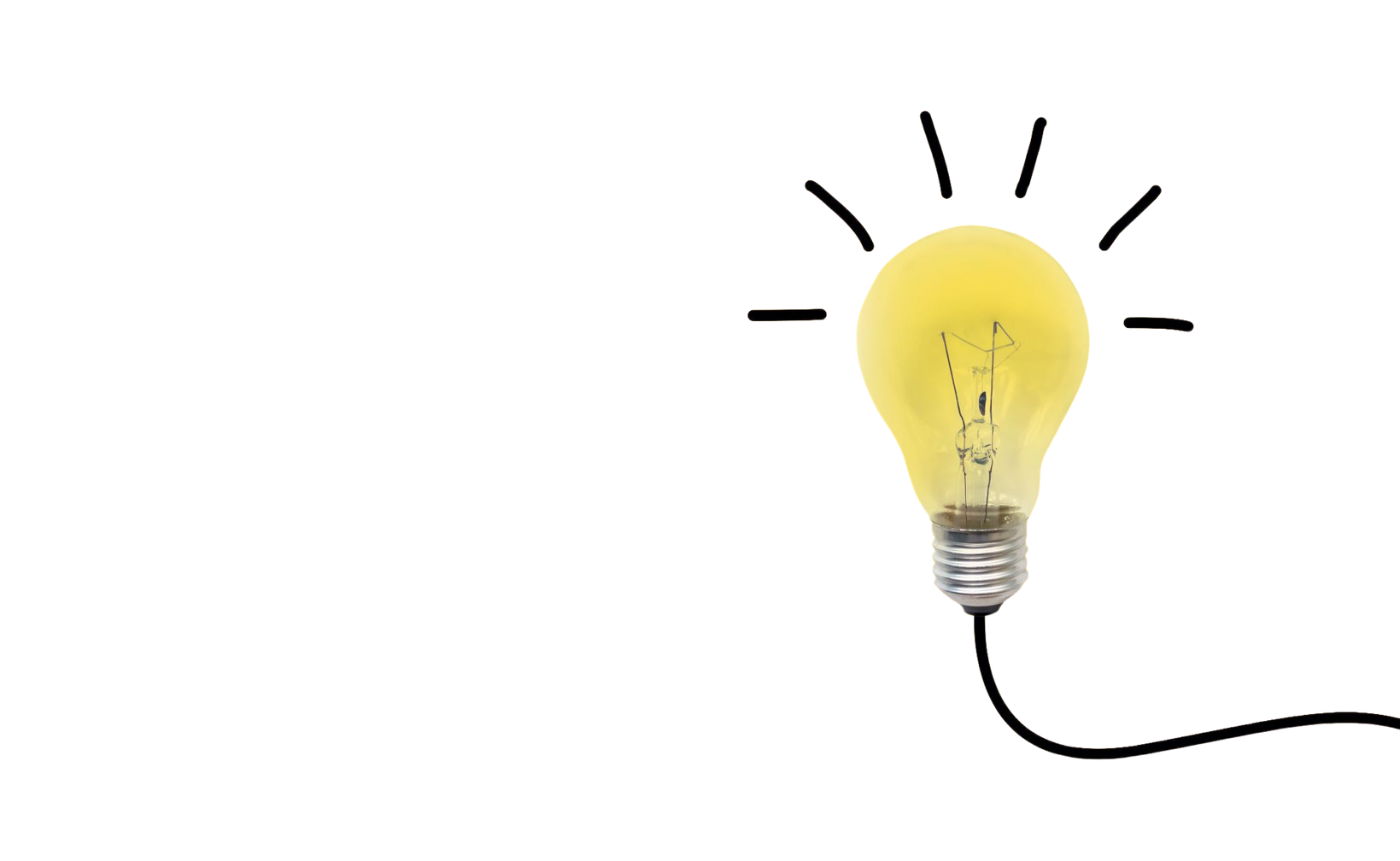 Was ist PBL?
Projektbasiertes Lernen ist eine Lehrmethode, bei der die Schüler Kenntnisse und Fähigkeiten erwerben, indem sie über einen längeren Zeitraum hinweg eine authentische, spannende und komplexe Frage, ein Problem oder eine Herausforderung untersuchen und darauf reagieren.
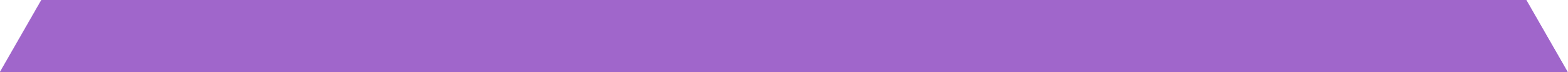 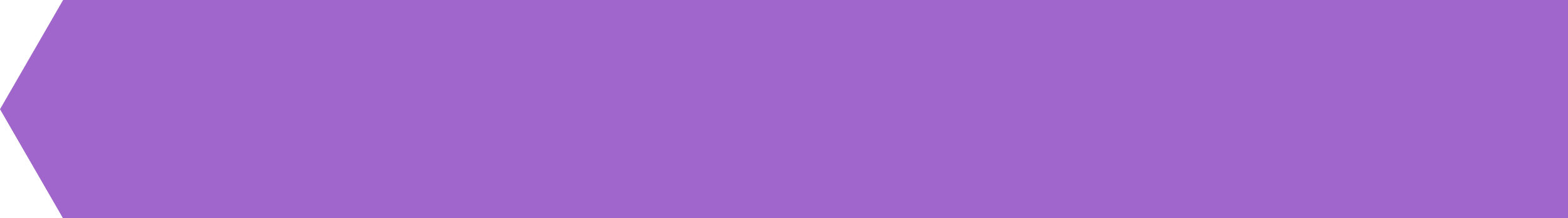 Sehen wir uns das Video an!
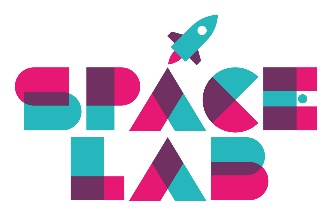 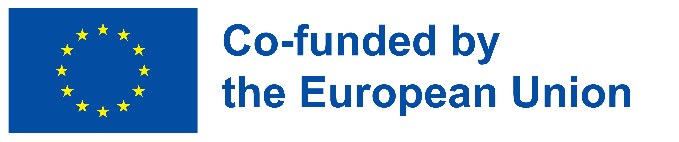 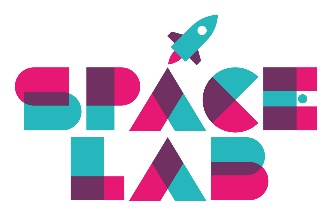 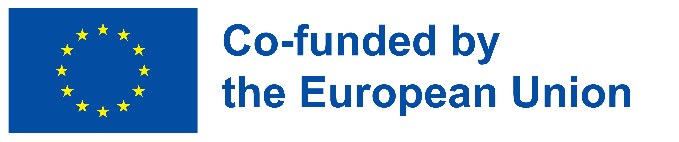 Zusammenfassend...
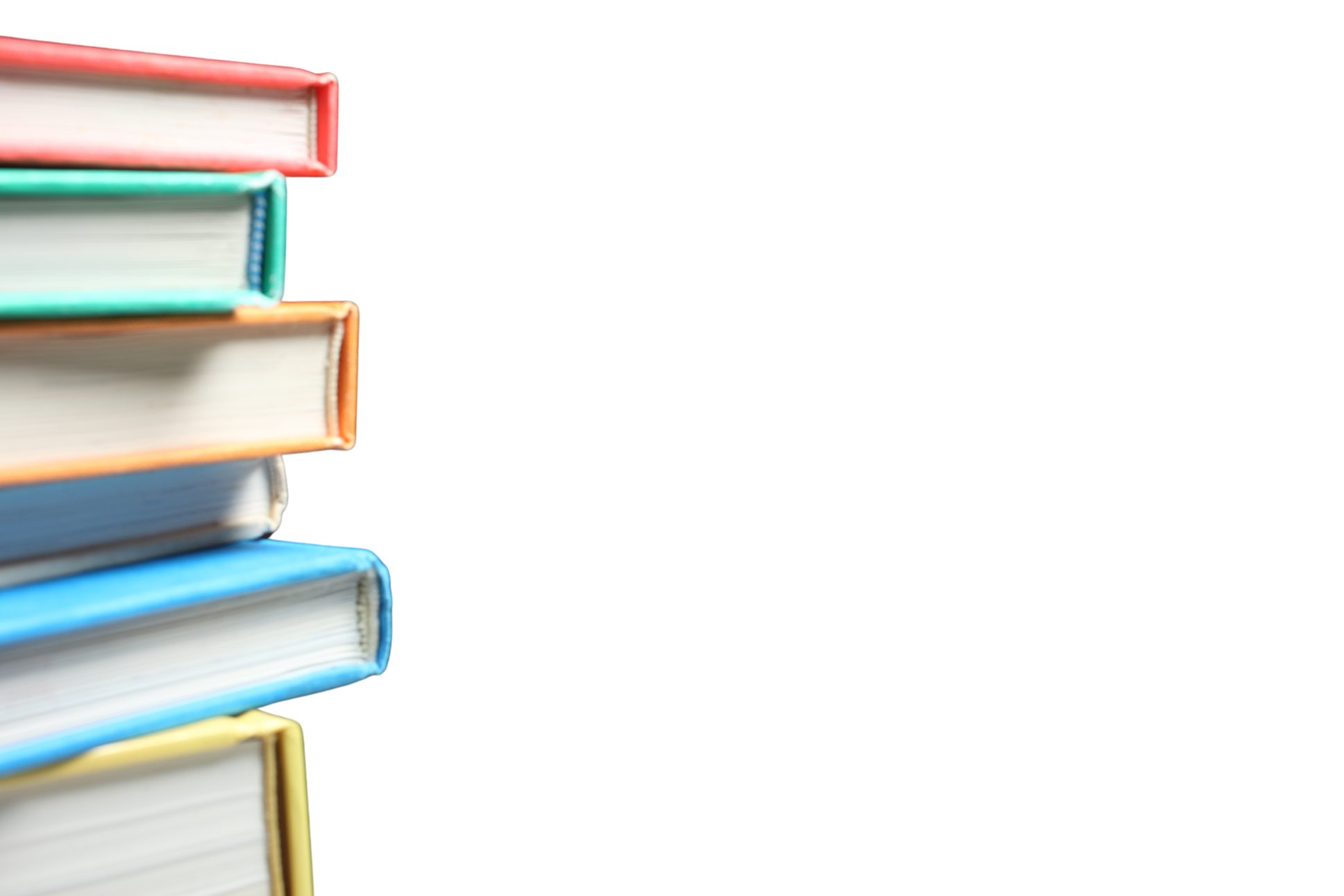 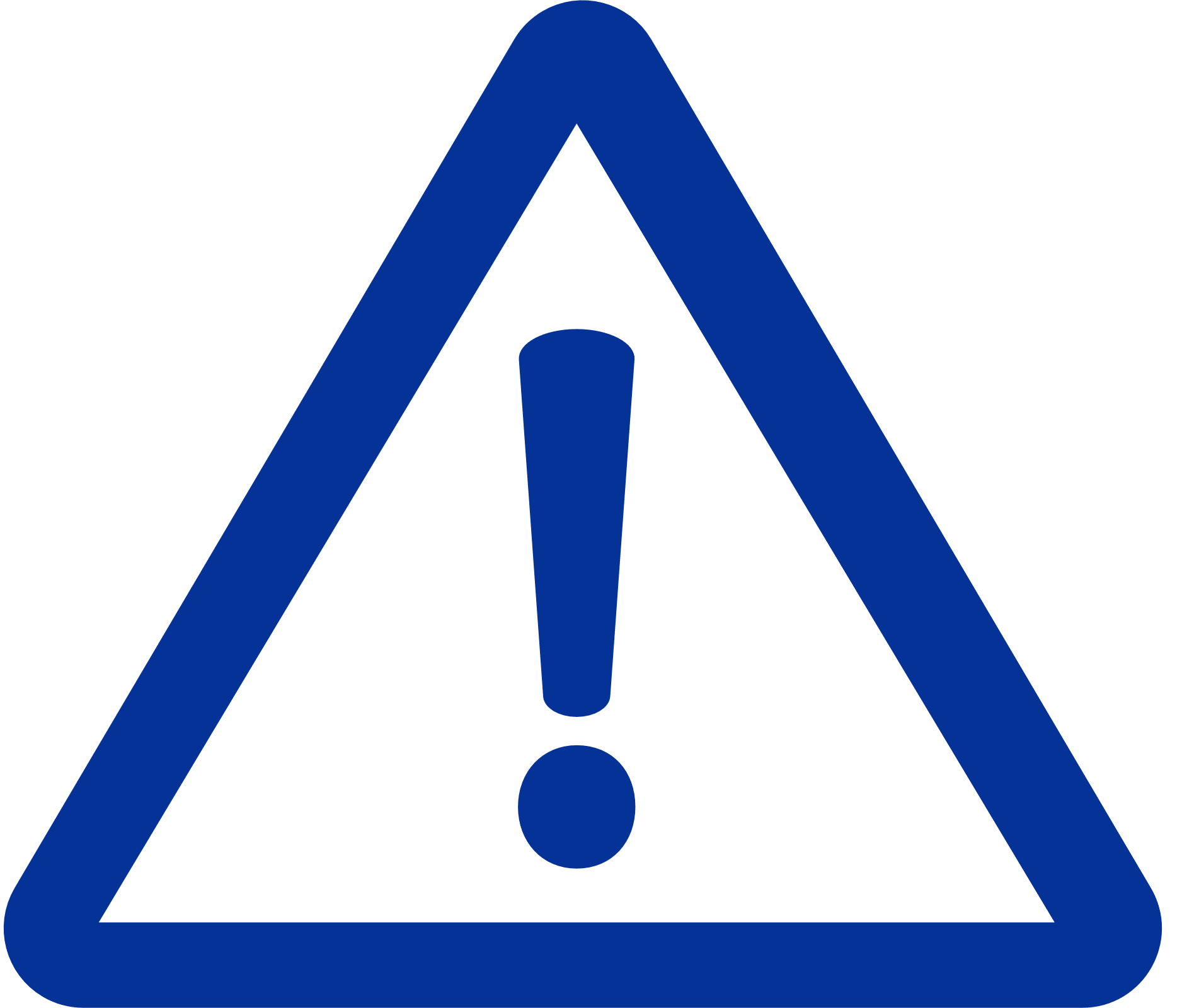 Schüler müssen ein reales Problem lösen
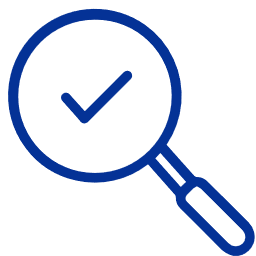 Sie erforschen und finden gemeinsam eine Lösung für die Frage.
Sie verbinden ihr bisheriges Wissen mit ihren Recherchen und mit dem, was sie gerade lernen
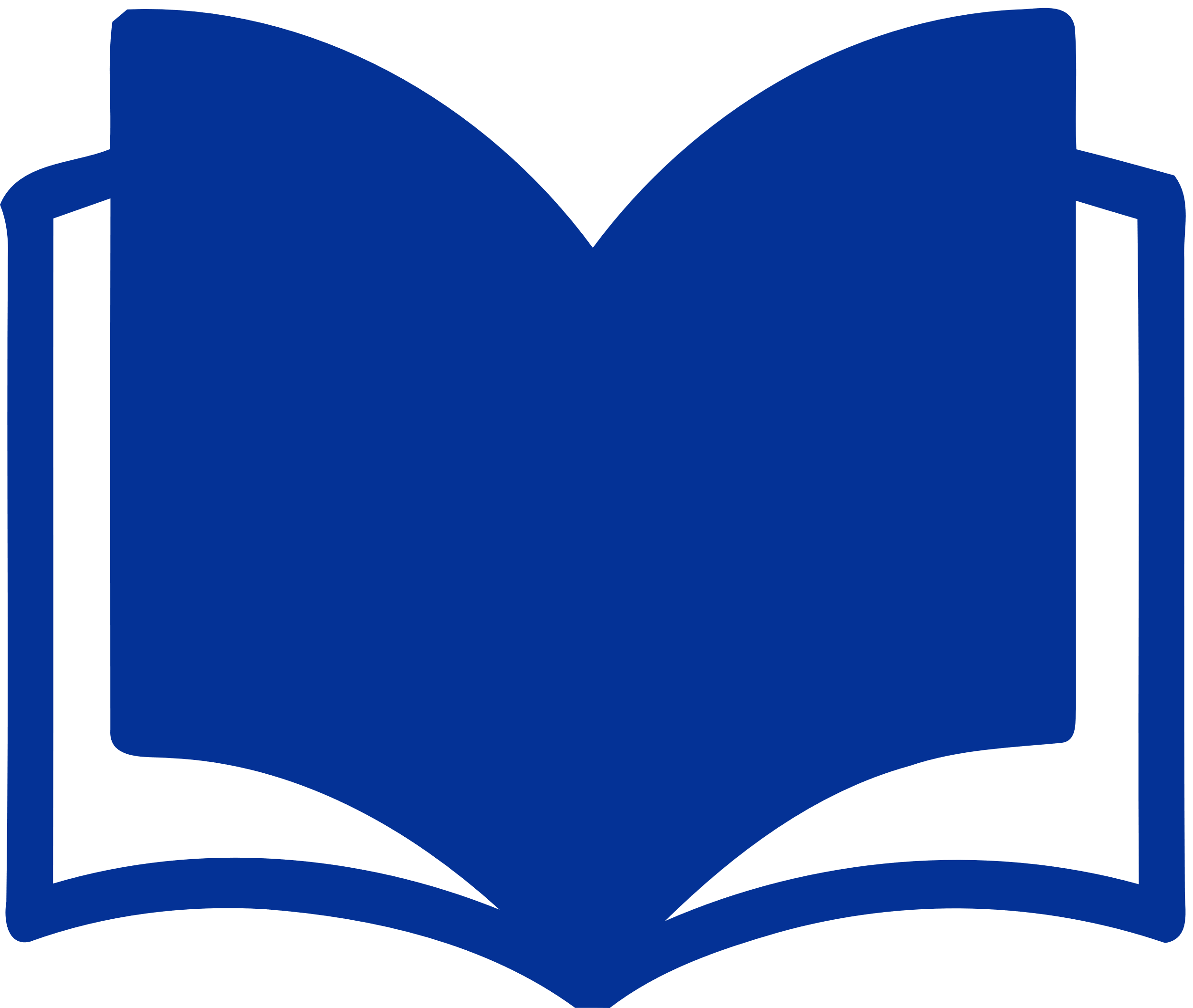 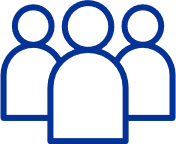 SchülerInnen präsentieren ihre Lösung vor einem Publikum
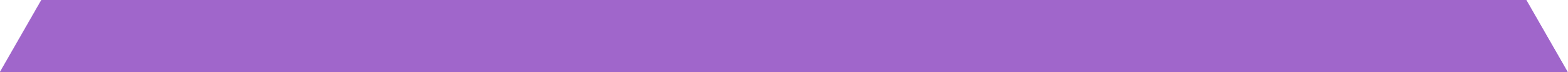 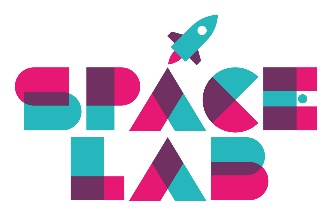 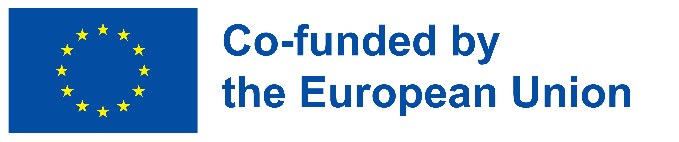 PBL ist:
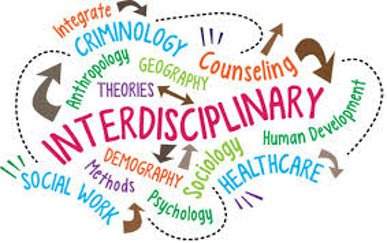 Interdisziplinär
Herausfordernd
Mit dem wirklichen Leben verbunden
Selbstbestimmt
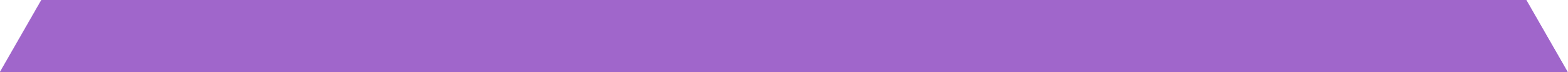 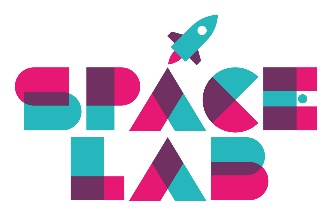 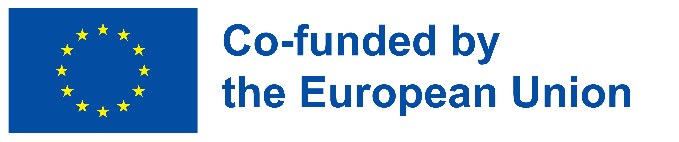 Der Lehrer in PBL
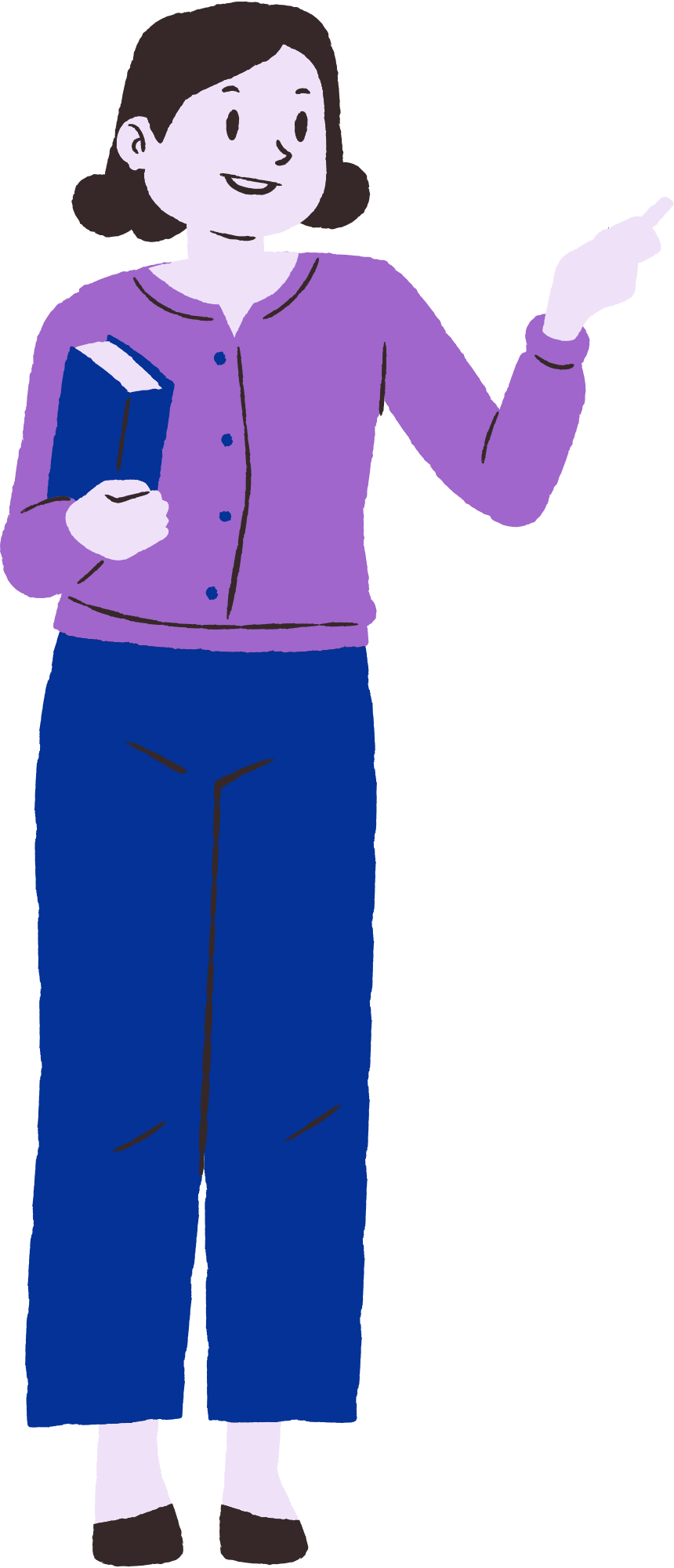 Der Lehrer ist immer dabei! Der Lehrer ist ein Berater an der Seite, der die Fortschritte der Schüler verfolgt!
Der Lehrer prüft und beobachtet den Lernprozess.
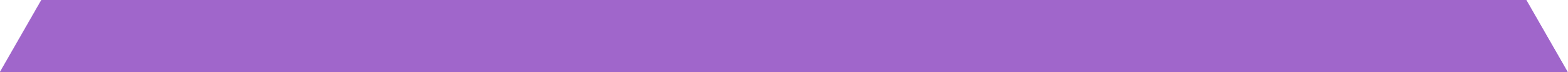 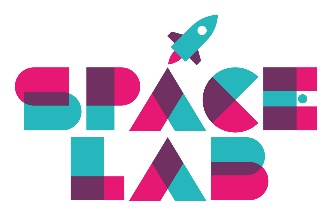 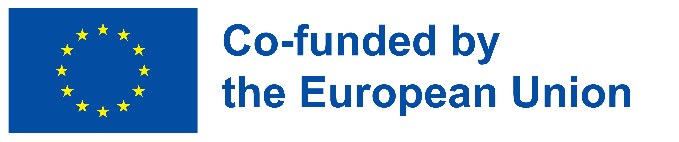 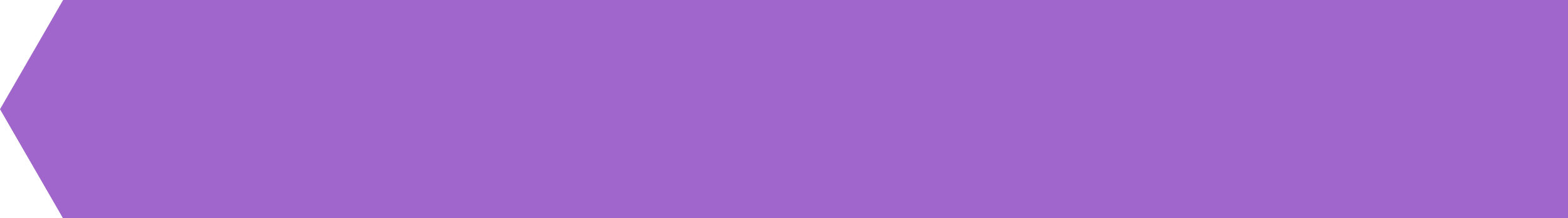 Die Leitfrage
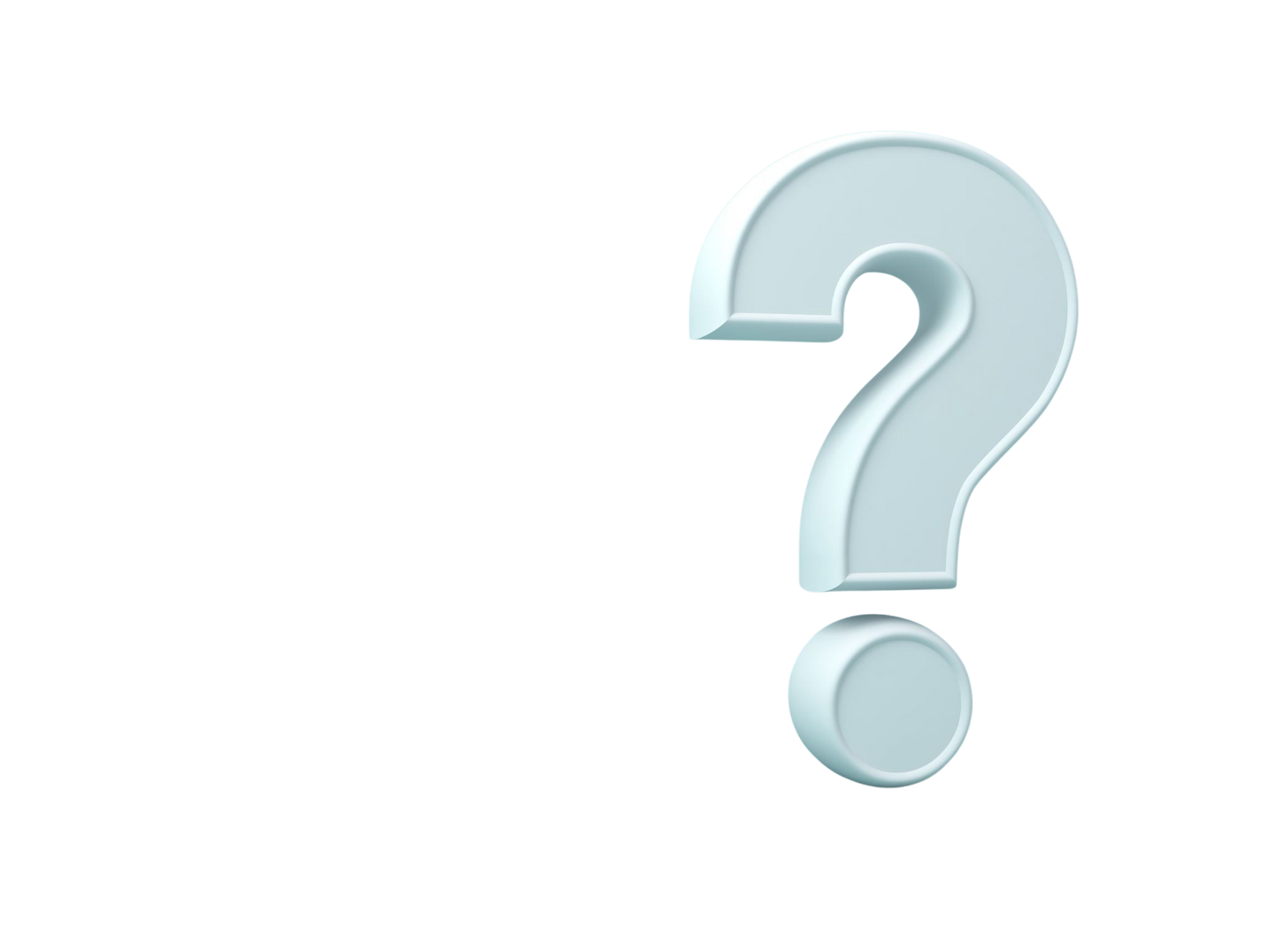 Als Rahmen für das Projekt wird eine Leitfrage gestellt.
Eine gute Leitfrage ist eine, die "alle anderen Fragen auf eine Lösung oder ein Produkt ausrichtet".
Sie ist offen.
Sie fördert das eigenständige Denken
Es verlangt von den Schülern, dass sie Informationen aus verschiedenen Quellen, Erfahrungen und zusammenfassen.
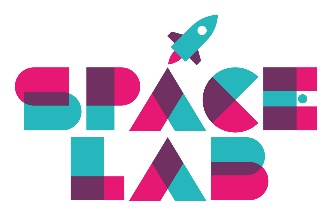 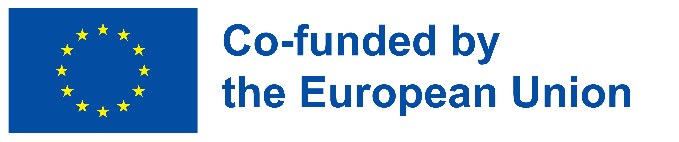 Eine gute Leitfrage ist:
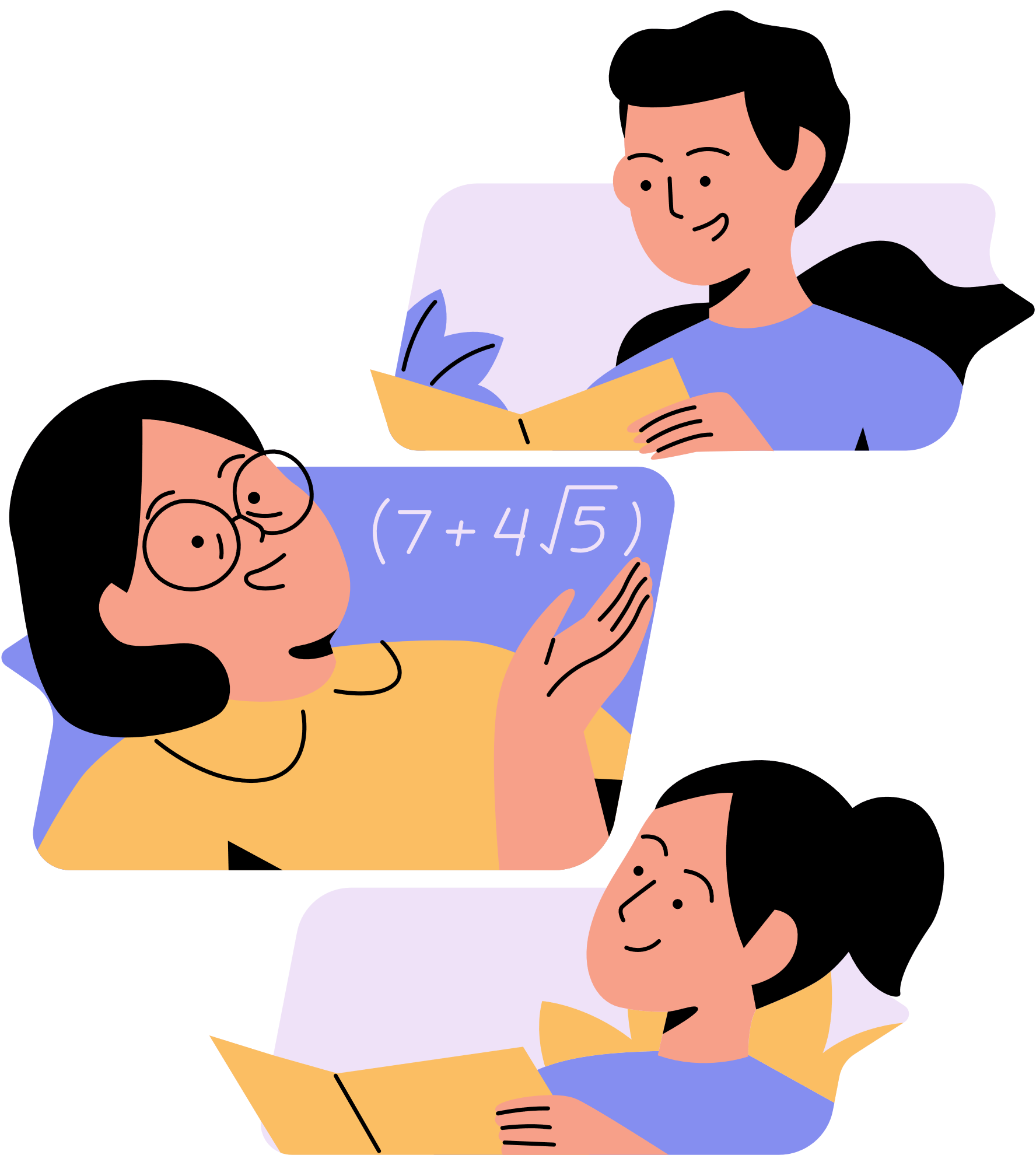 Offen genug, um individuelle Untersuchungen zu ermöglichen
Relevant und sinnvoll für die Schüler
Unterstützt selbstgesteuertes Lernen
Beinhaltet authentische Problemlösungen
Eignet sich für fächerübergreifende Arbeit und Zusammenarbeit
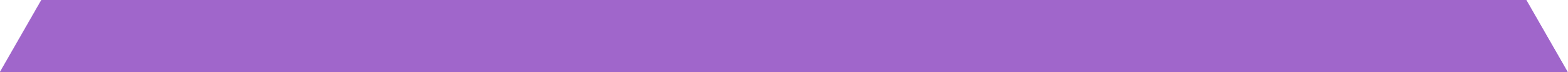 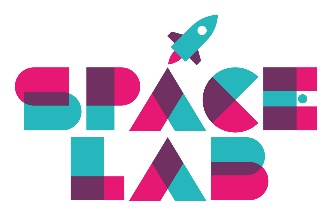 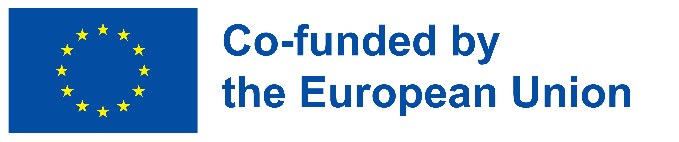 Beispiele von Leitfragen:
Erkundung einer philosophischen Frage
Wann werden wir erwachsen?
Wer hat Macht und wie bekommt man sie?
Eine Untersuchung eines historischen Ereignisses
War es notwendig, dass die Amerikaner in den Vietnamkrieg verwickelt wurden? 
Was wissen wir über das Leben in Ostdeutschland vor der Wiedervereinigung?
Eine Situation zur Problemlösung
Wie können wir den Straßenverkehr in unserer Stadt verbessern? 
Was sollten wir gegen das kalte Mittagessen in unserer Schulmensa tun?
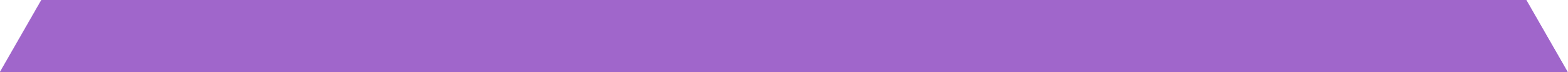 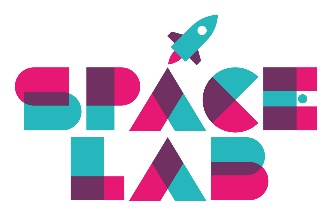 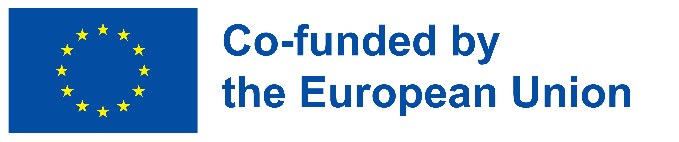 Beispiele von Leitfragen:
Untersuchung eines kontroversen Themas
Sollte Religion in den Schulen unterrichtet werden? 
Ist Krieg jemals gerechtfertigt?
Die Aufgabe, etwas zu entwerfen, zu erstellen oder zu produzieren
Wie können wir ein Wandgemälde gestalten, das die Vergangenheit und die Gegenwart unserer Gemeinschaft darstellt?
Wie können wir eine Website gestalten, um unsere Gedichte mit der Welt zu teilen?
Wie können wir einen erfolgreichen Buchclub an unserer Schule leiten?
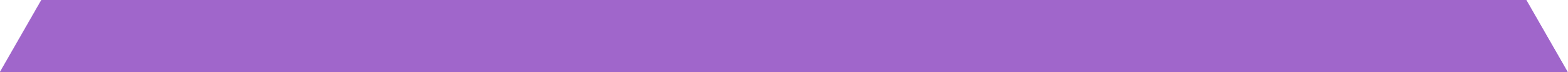 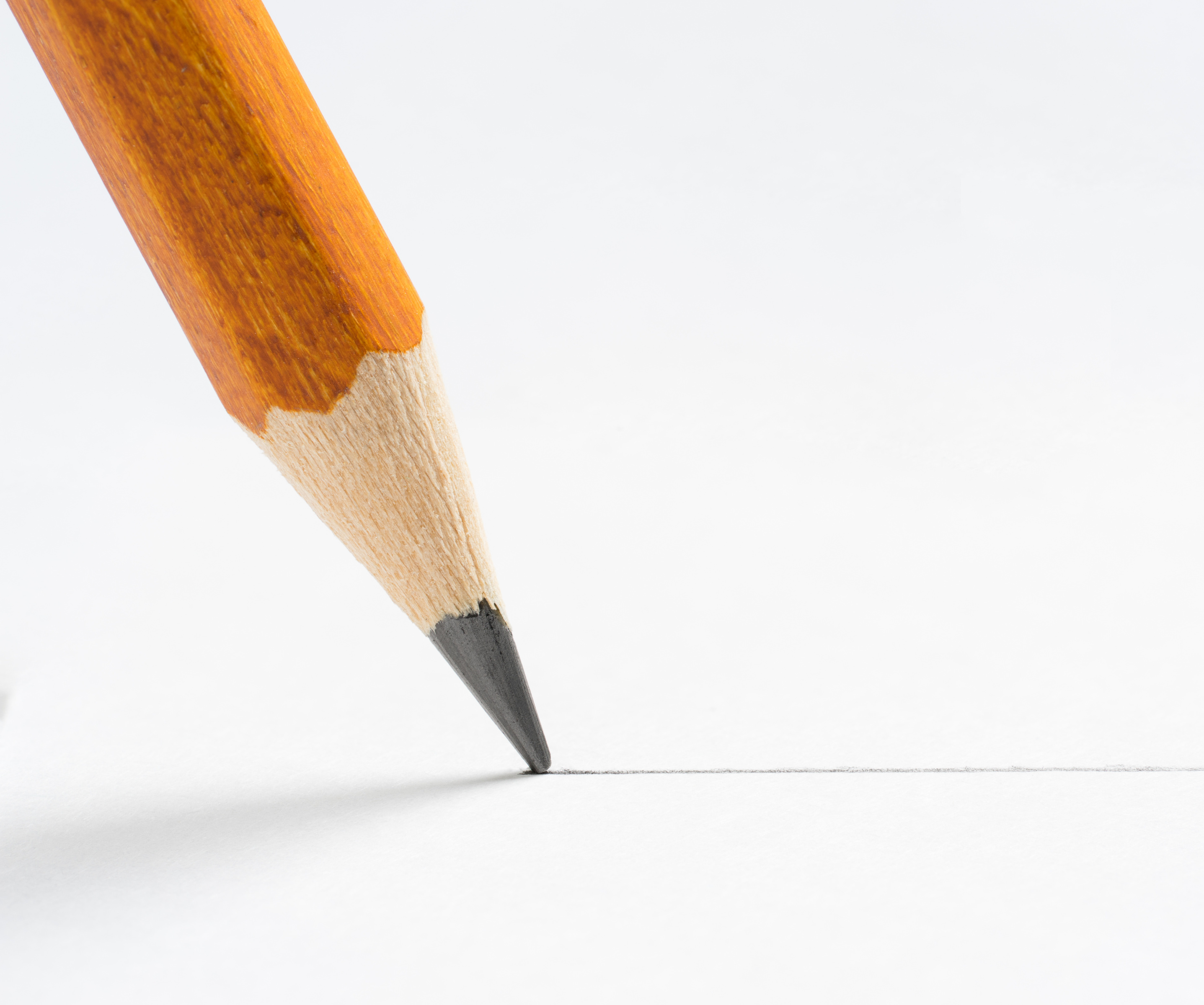 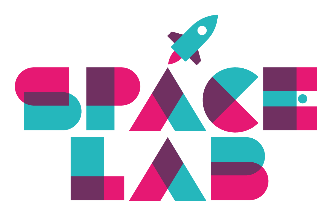 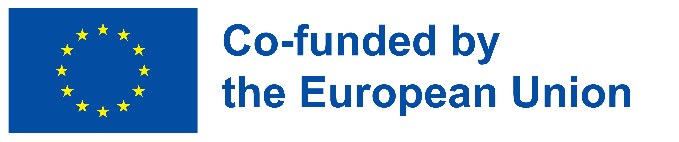 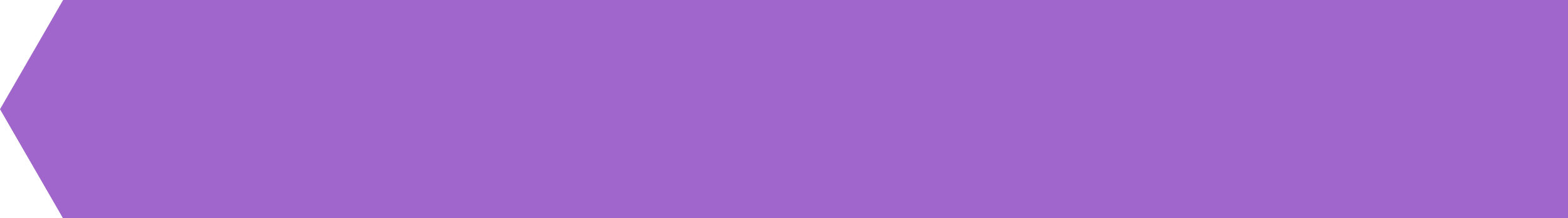 Aufgabe
Schreiben Sie Ihre eigene Leitfrage:
Wählen Sie eine der vorgeschlagenen Leitfragen
Formulieren Sie Ihre eigene Leitfrage anhand des Beispiels
Berücksichtigen Sie Ihr Fachgebiet
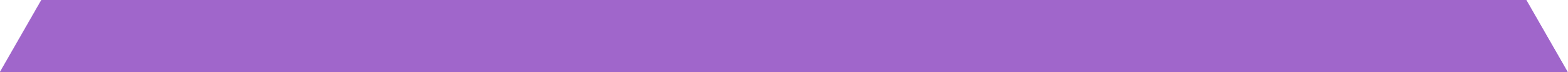 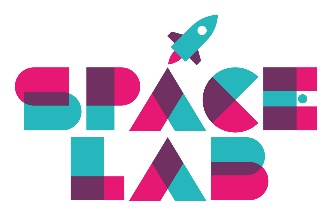 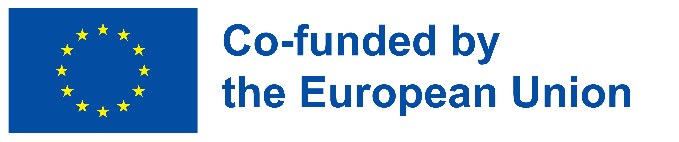 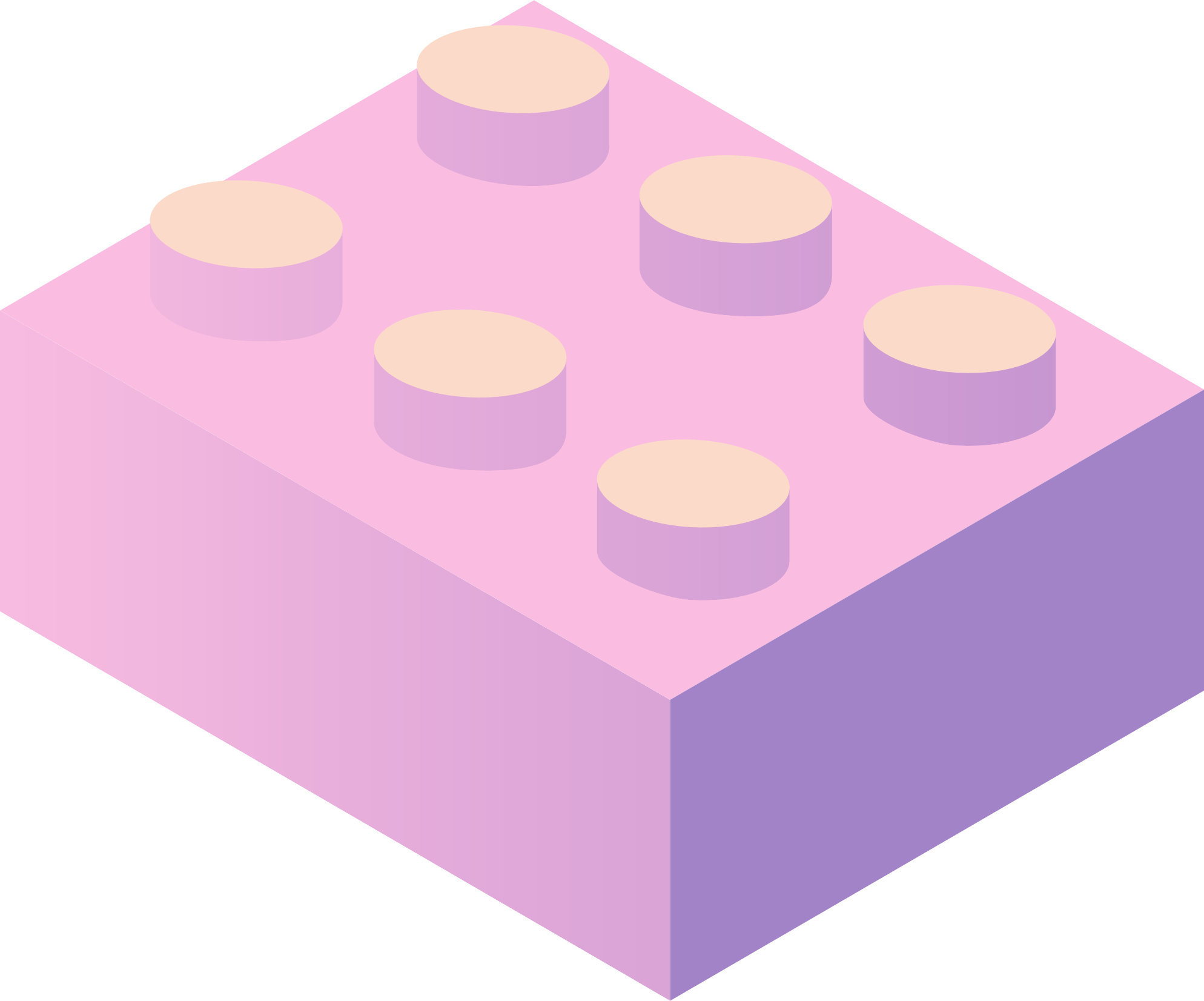 PBL: Die Lego challenge!
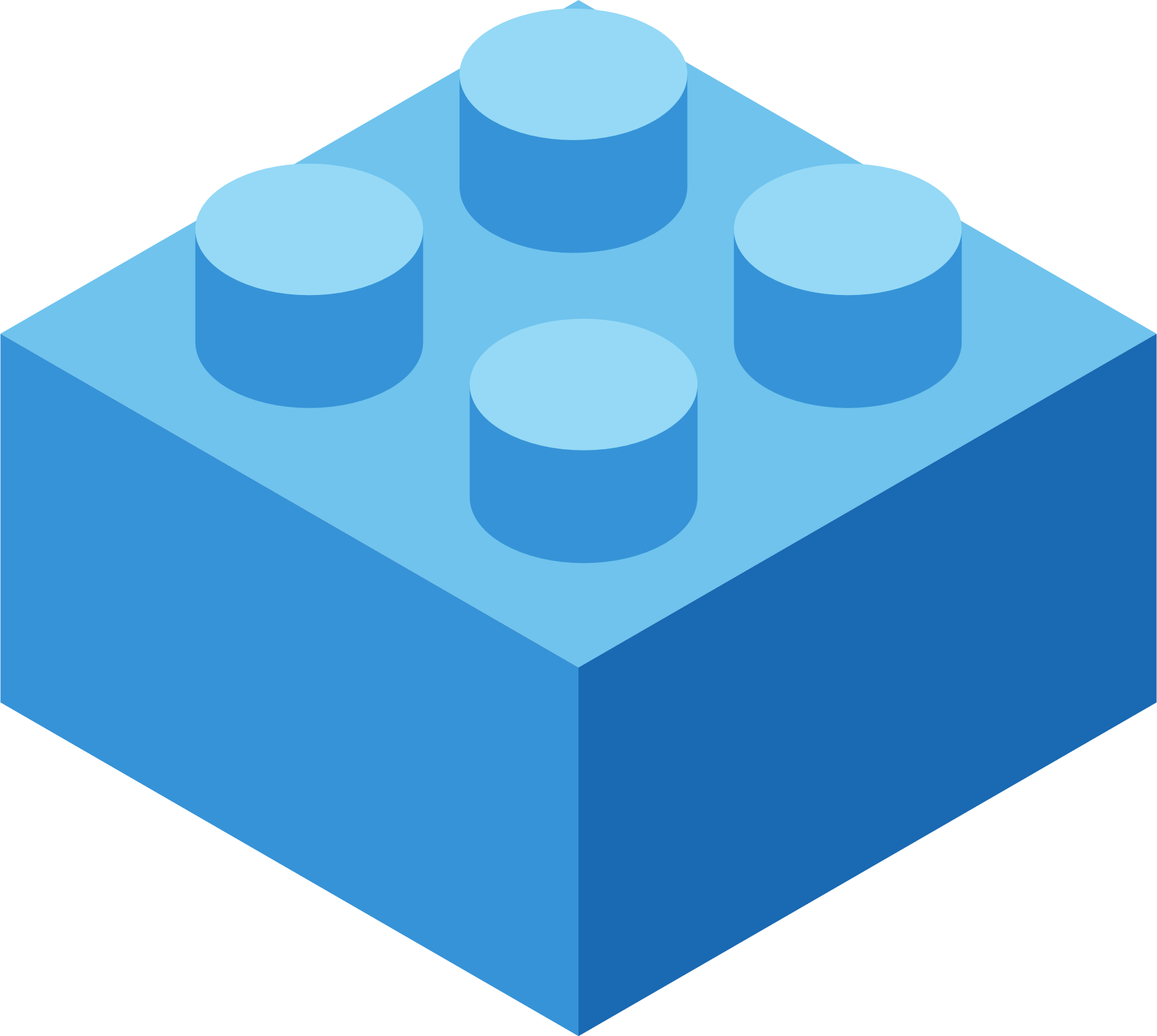 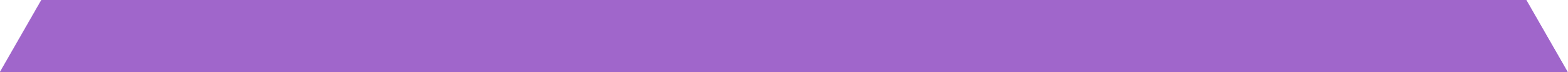 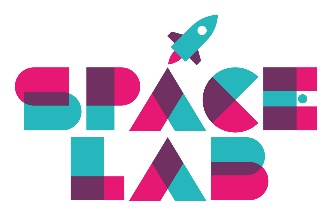 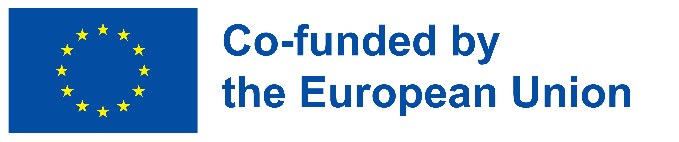 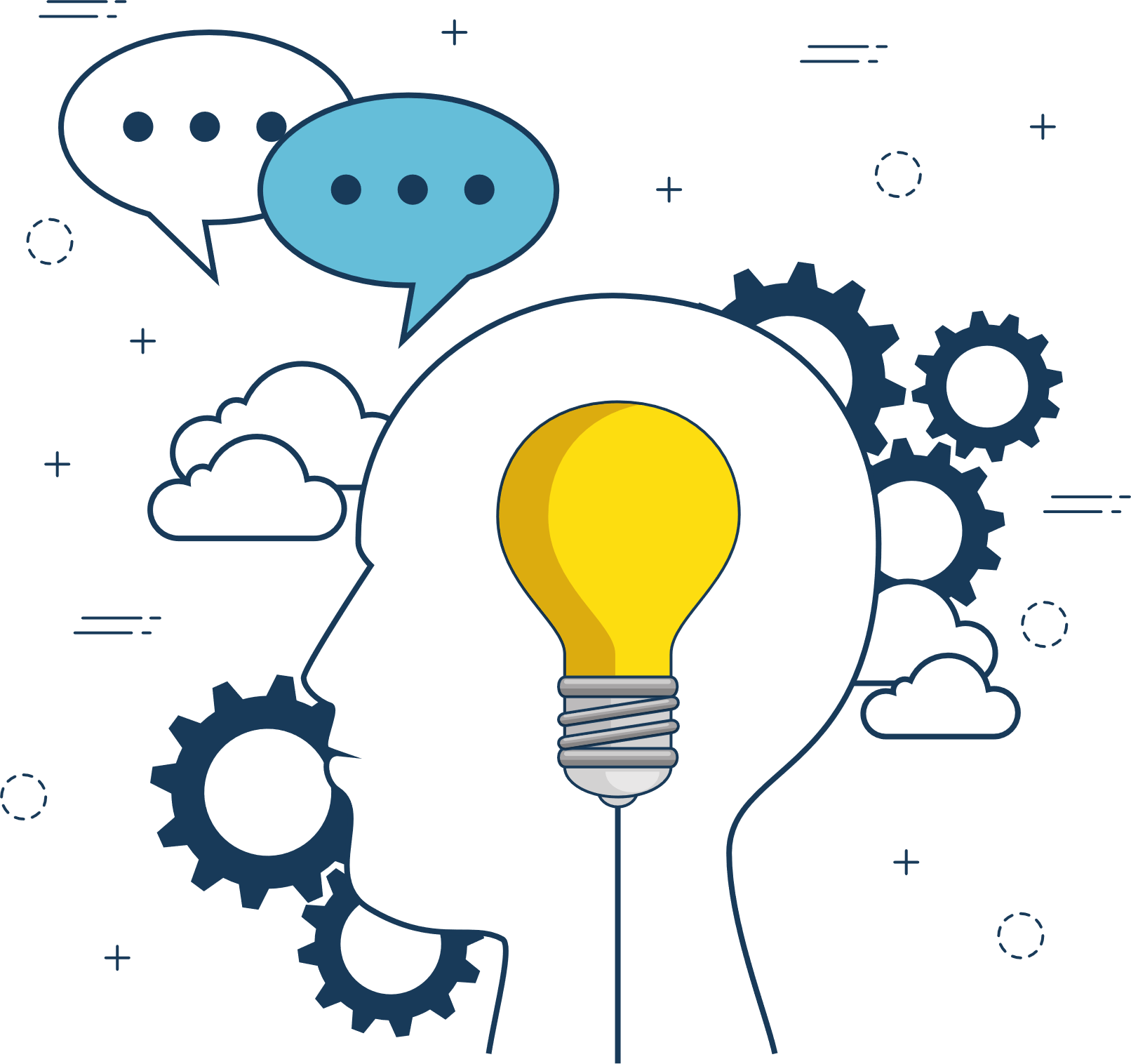 STEAM und 
Design Thinking
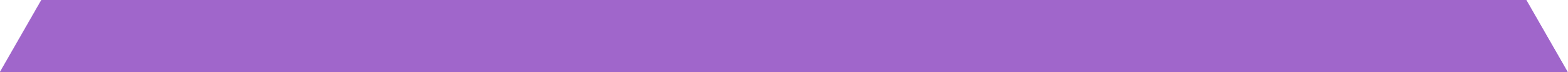 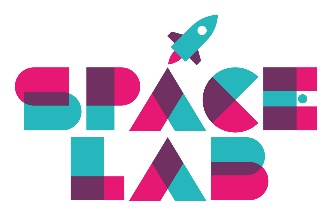 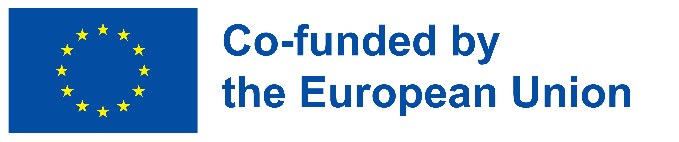 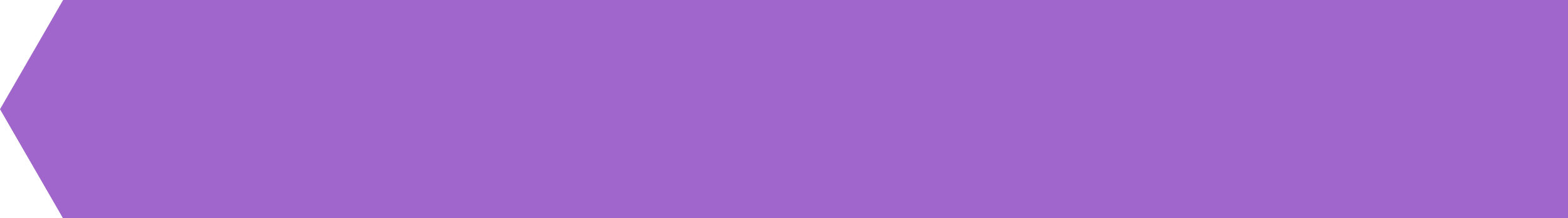 Design Thinking-Prozess
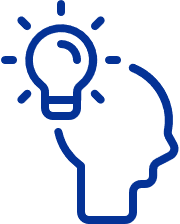 Design Thinking ist eine Design-Methode, die einen designbasierten Ansatz zur Lösung von Problemen bietet.
Design Thinking ist ein wirkungsvoller Ansatz, um Schüler zu kritischem und kreativem Denken anzuregen.
Mithilfe eines strukturierten Rahmens identifizieren die Schüler Herausforderungen, sammeln Informationen, entwickeln potenzielle Lösungen, verfeinern Ideen und testen Lösungen.
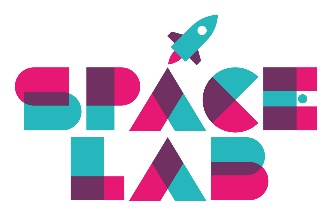 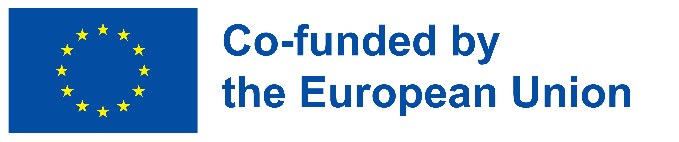 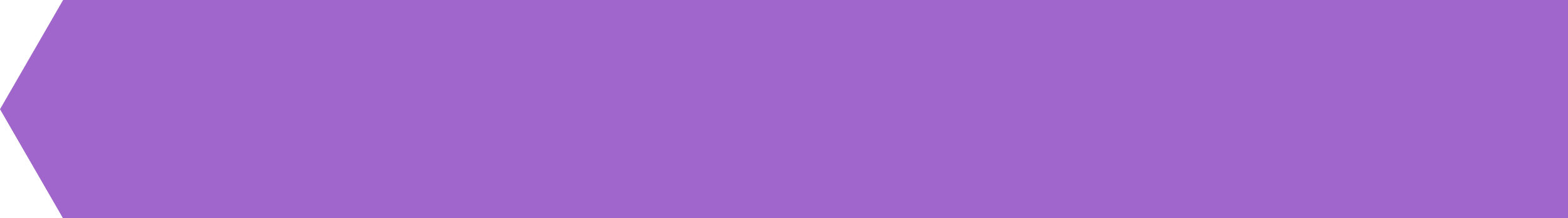 Design Thinking: Video
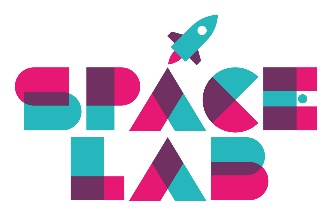 Design-Thinking-Prozesse verbinden reale Problemlösungen mit dem Unterricht. STEAM stellt eine Verbindung zwischen Inhalten und realen Problemen her.
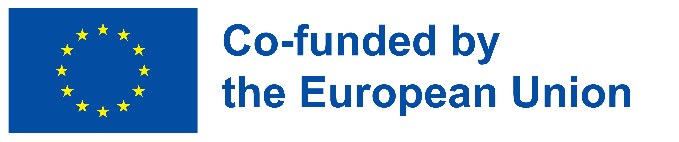 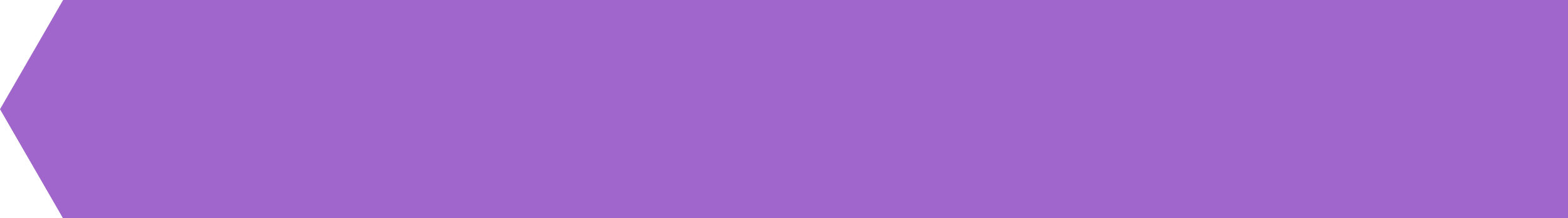 Design Thinking & STEAM
Design-Thinking-Ansatz konzentriert sich auf die Entwicklung des kreativen Selbstbewusstseins der Schüler. Das ist auch die Zielsetzung von STEAM.
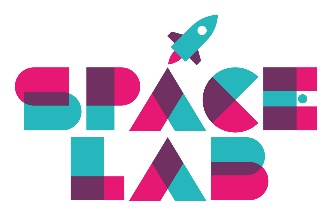 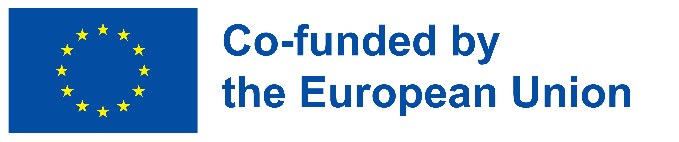 Design Thinking
Lehrer und Schüler nehmen an praktischen Designaufgaben teil, die sich auf Folgendes konzentrieren:
Empathie entwickeln
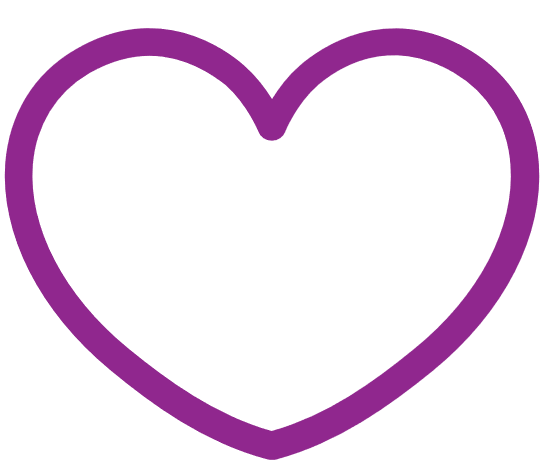 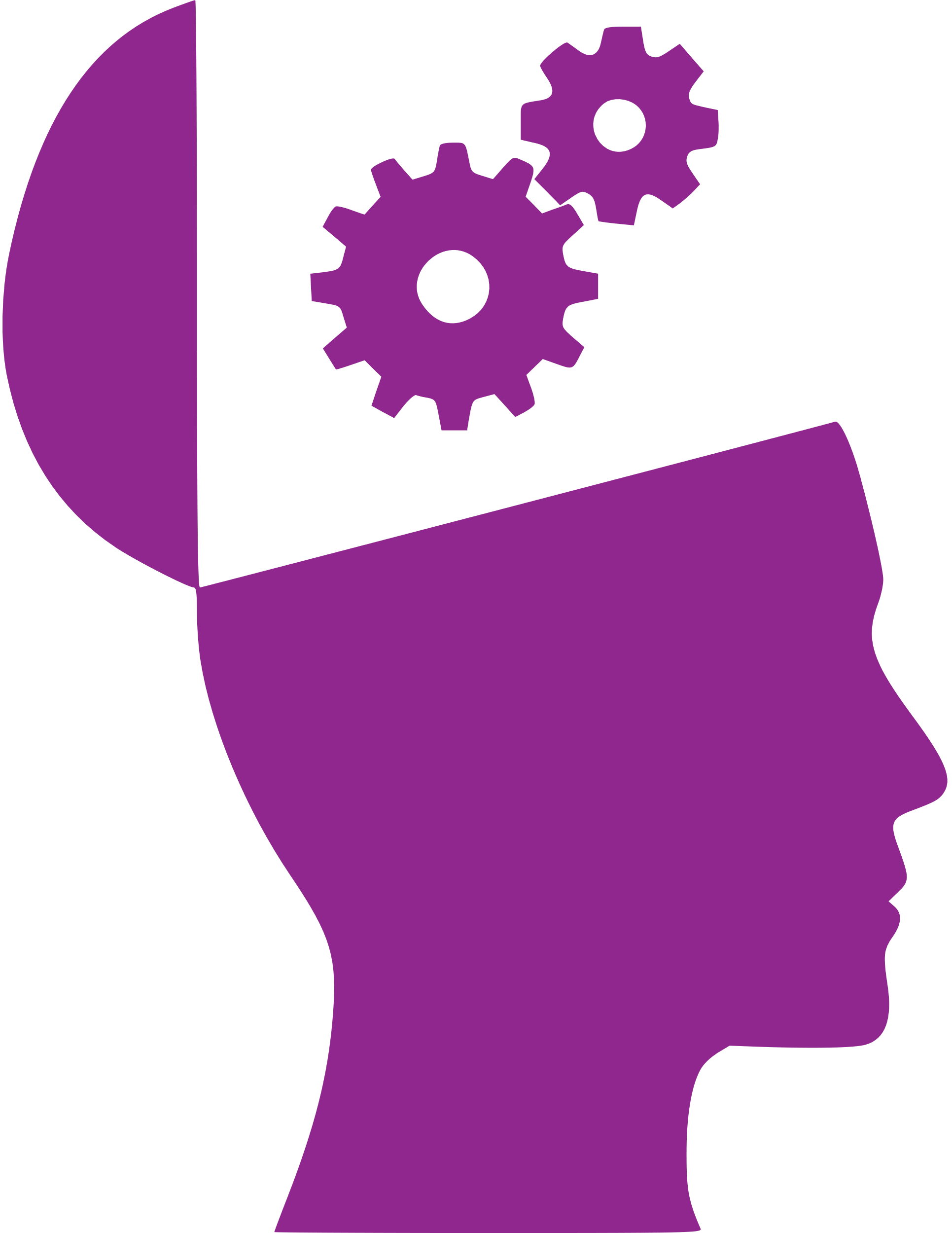 Entwicklung eines metakognitiven Bewusstseins
Förderung aktiver Problemlösungen
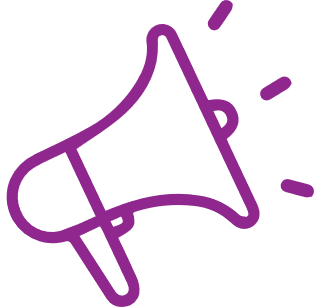 Initiative fördern
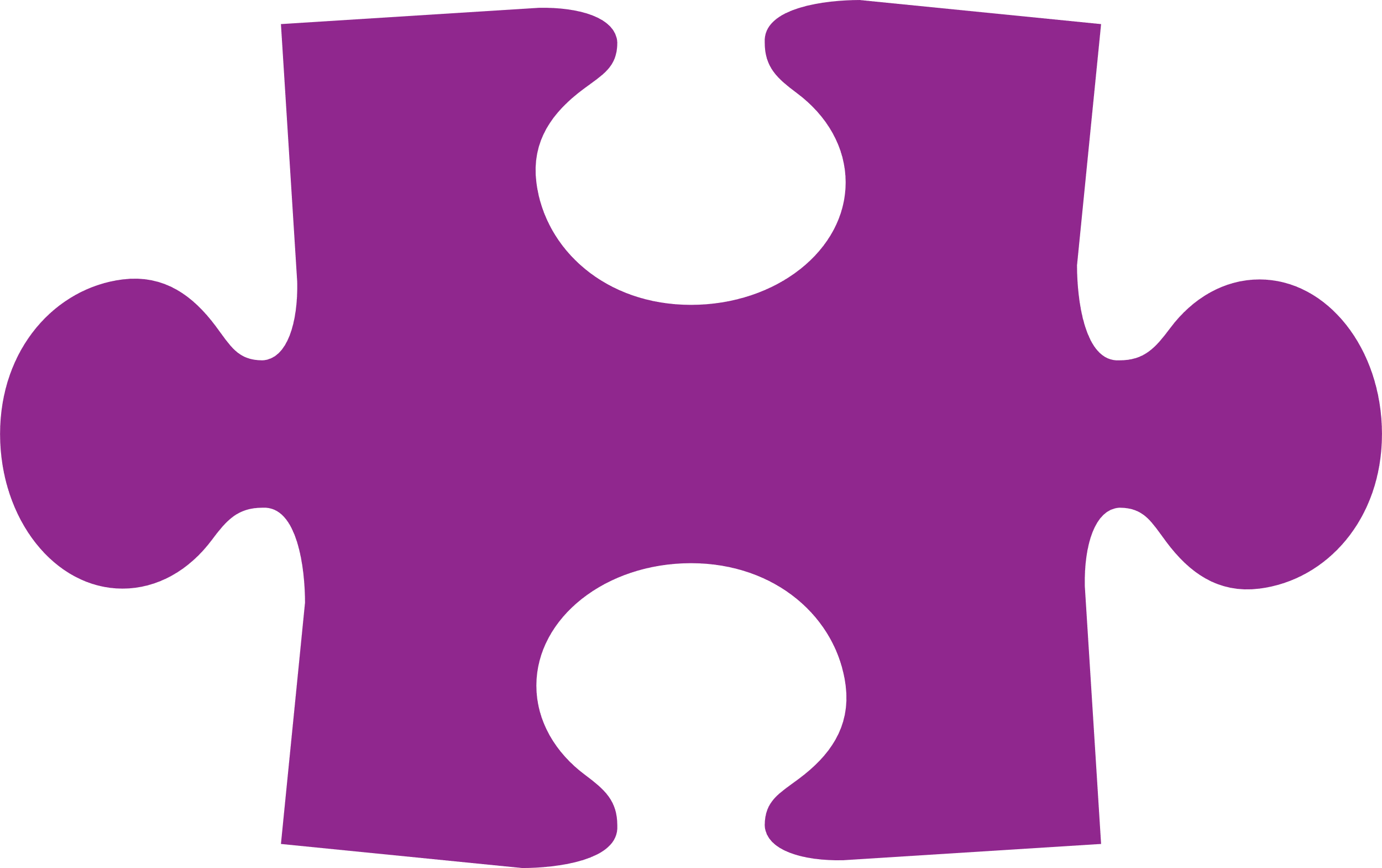 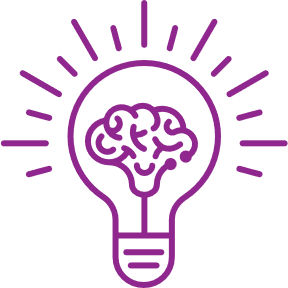 Kreativität fördern
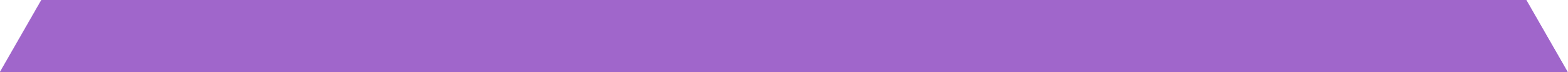 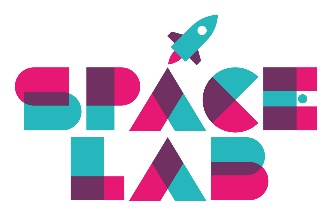 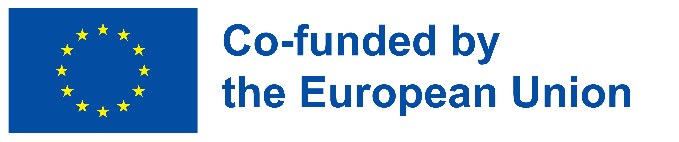 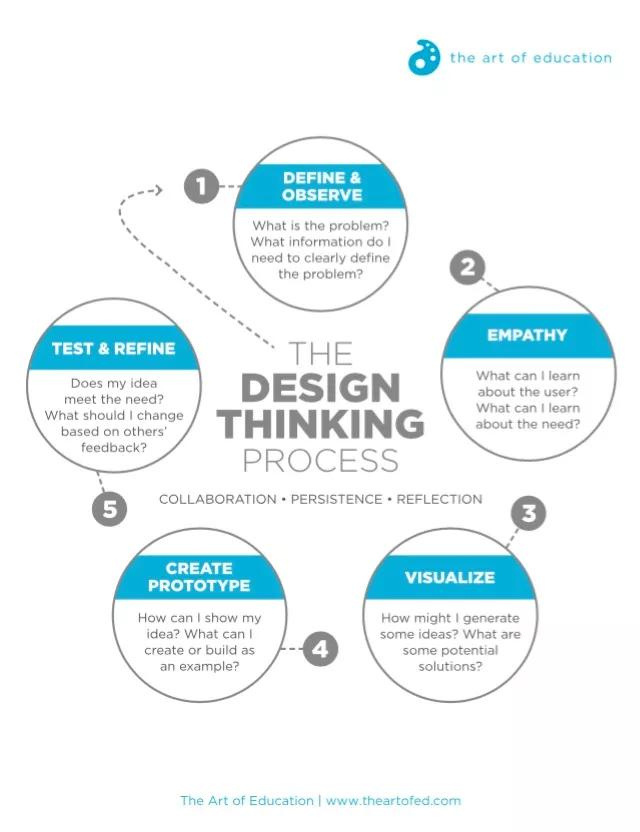 Wie funktioniert es?
Es geht um fünf wesentliche Fragen:
Defining/Beobachten
Empathizing/Mitfühlen
Visualizing/Visualisieren
Creating prototypes/Prototypen erstellen
Testing/Testen und verfeinern
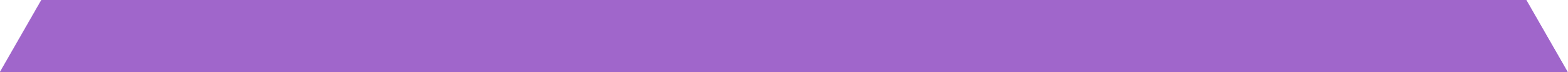 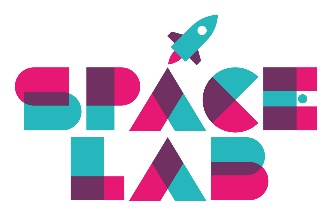 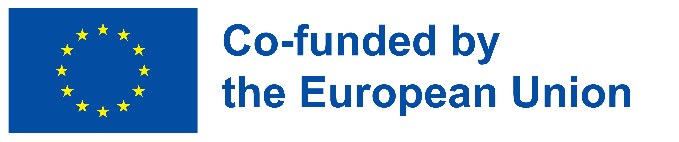 Design Thinking
Schülern helfen, eine innovative Denkweise zu entwickeln
das im Unterricht Gelernte mit den Herausforderungen der realen Welt zu verbinden
fördern die Problemlösungsfähigkeit
bringt Schüler dazu, zusammenzuarbeiten und sich gegenseitig zu unterstützen
hilft den Schülern, Empathie zu entwickeln 
gibt den Schülern das Gefühl, selbstbestimmt zu sein 
die Art von kreativem und lösungsorientiertem Denken zu fördern, die in der Gesellschaft des 21. Jahrhunderts erforderlich ist.
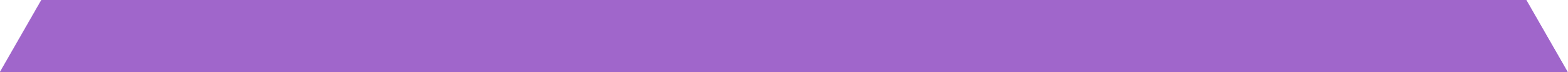 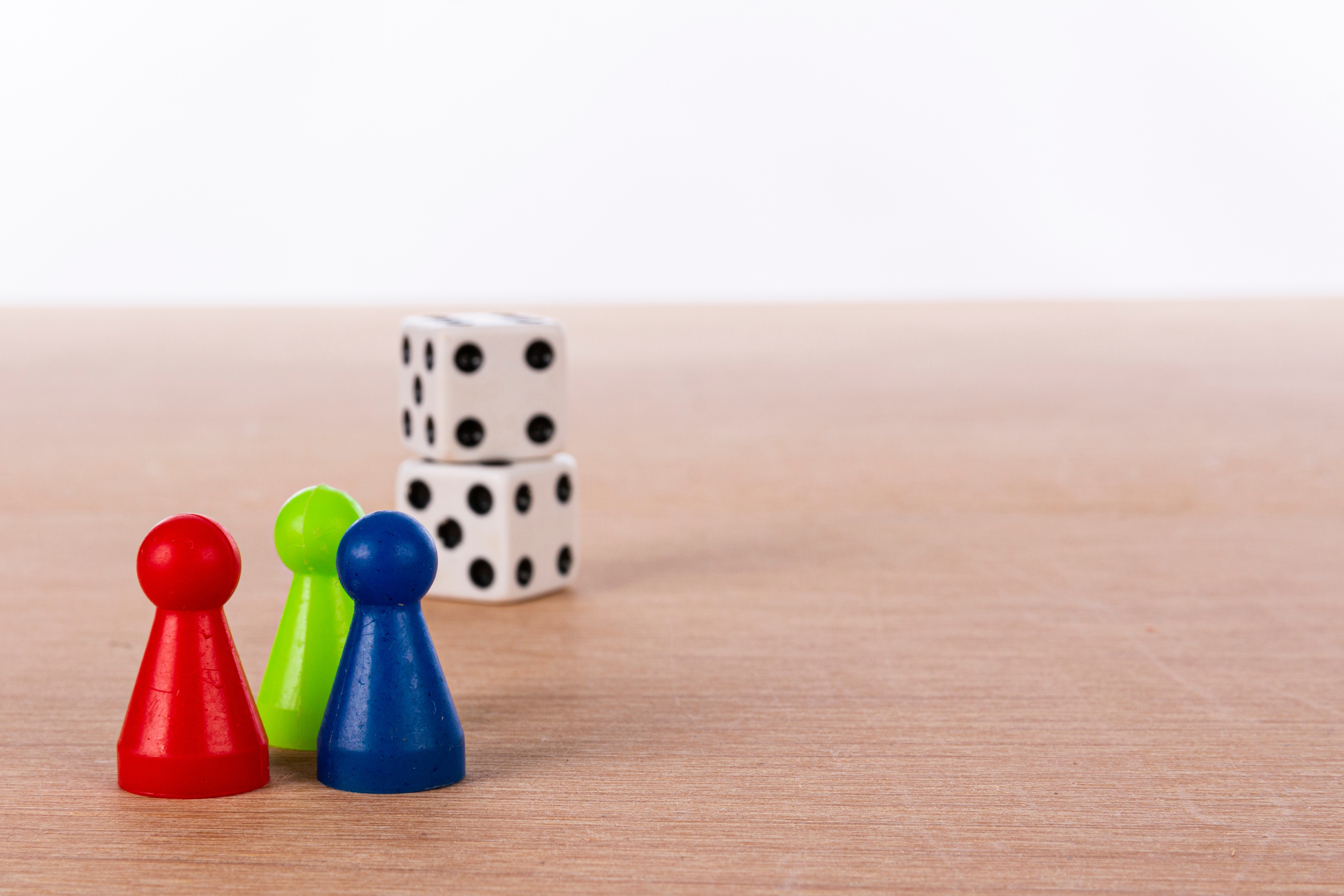 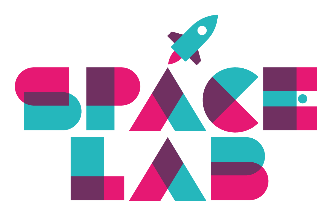 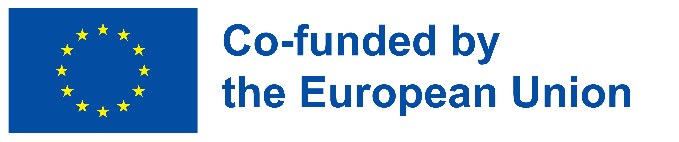 Aufgabe
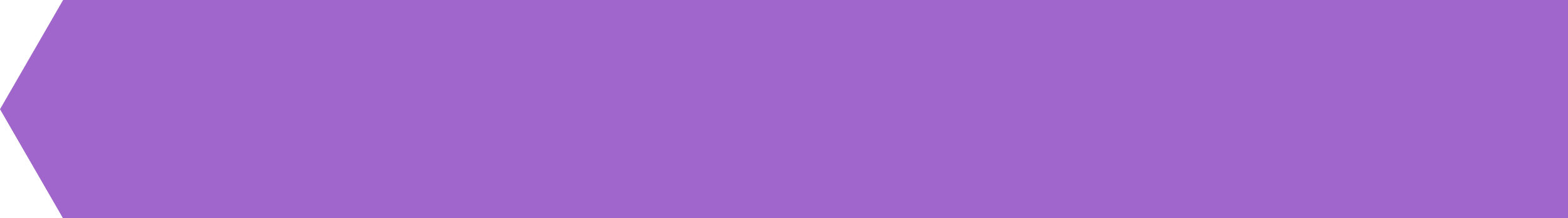 Ein Brettspiel entwerfen!
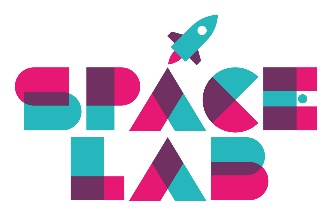 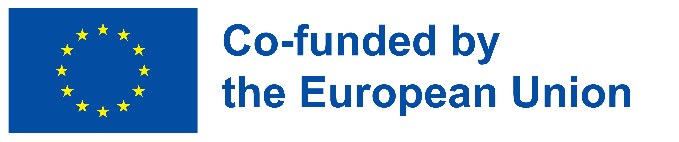 Bewertung des STEAM-Lernens
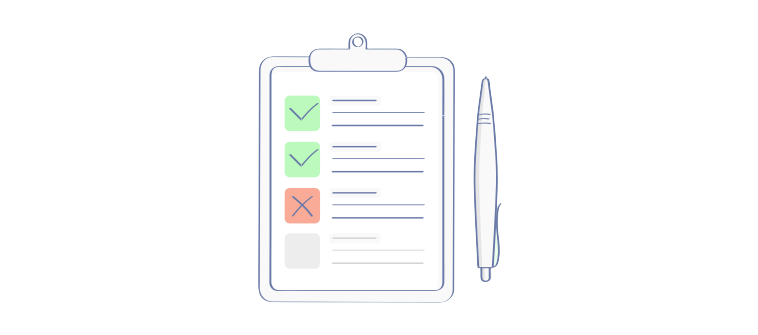 Es gibt viele Aspekte des STEAM-Lernens, die Sie vielleicht bewerten möchten, darunter:
Ausdauer der Schüler 
Fortschritte bei der Verbesserung 
Erreichen der Lehrplanziele 
Zusammenarbeit und Teamwork 
inhaltliche Kenntnisse 
Anwendung der Inhalte 
Erfolg des Entwurfs
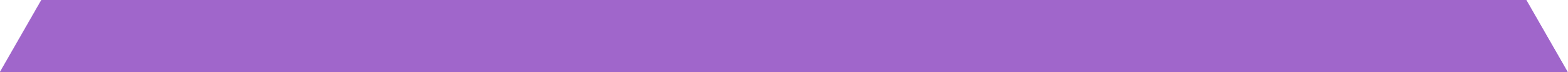 Was ist mit der Bewertung von Lehrern durch Schüler?!
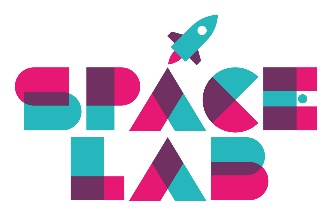 Selbsteinschätzung
Peer-Bewertung
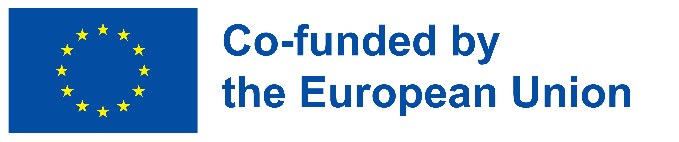 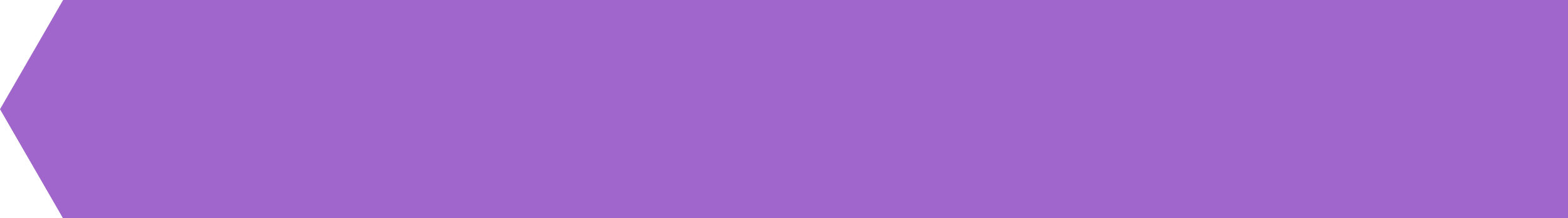 Die Bewertung kann sein:
Bewertung durch den Lehrer
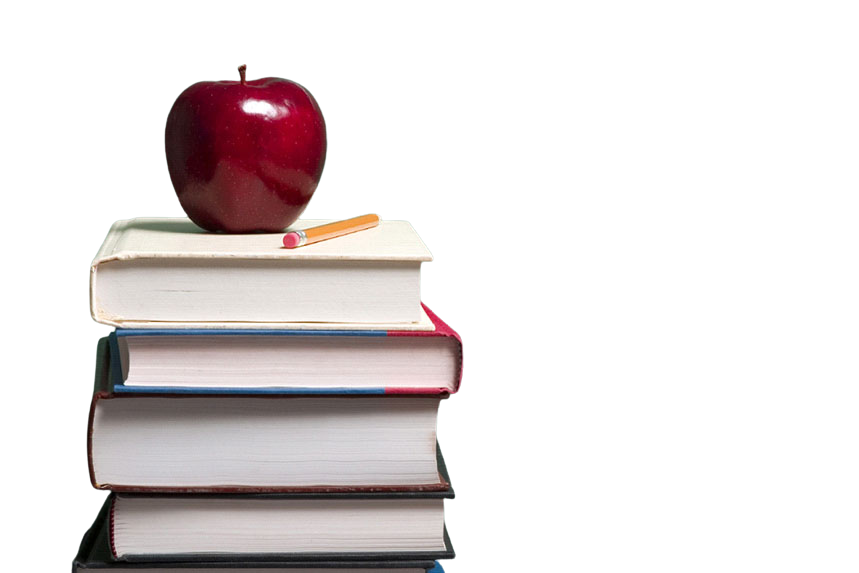 Gruppenbewertung
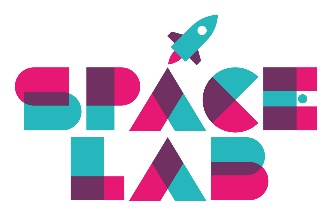 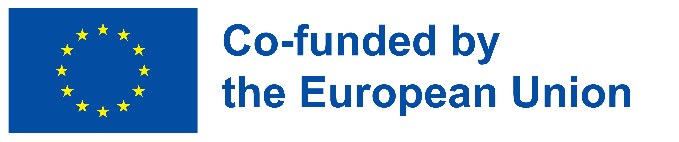 Wie kann man eine formative Bewertung in einer STEAM-Klasse durchführen?
Lerntagebuch
Rubriken
Mappen
Mündliche Feedback-Runde
Anonymes schriftliches Feedback
Two stars and a wish - "Zwei Sterne und ein Wunsch"
Venn Diagram
Quizfragen
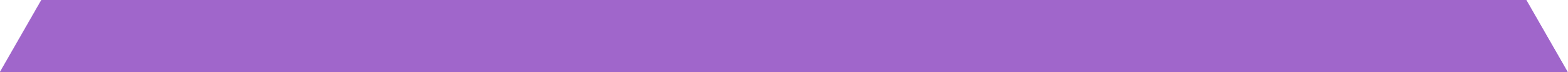 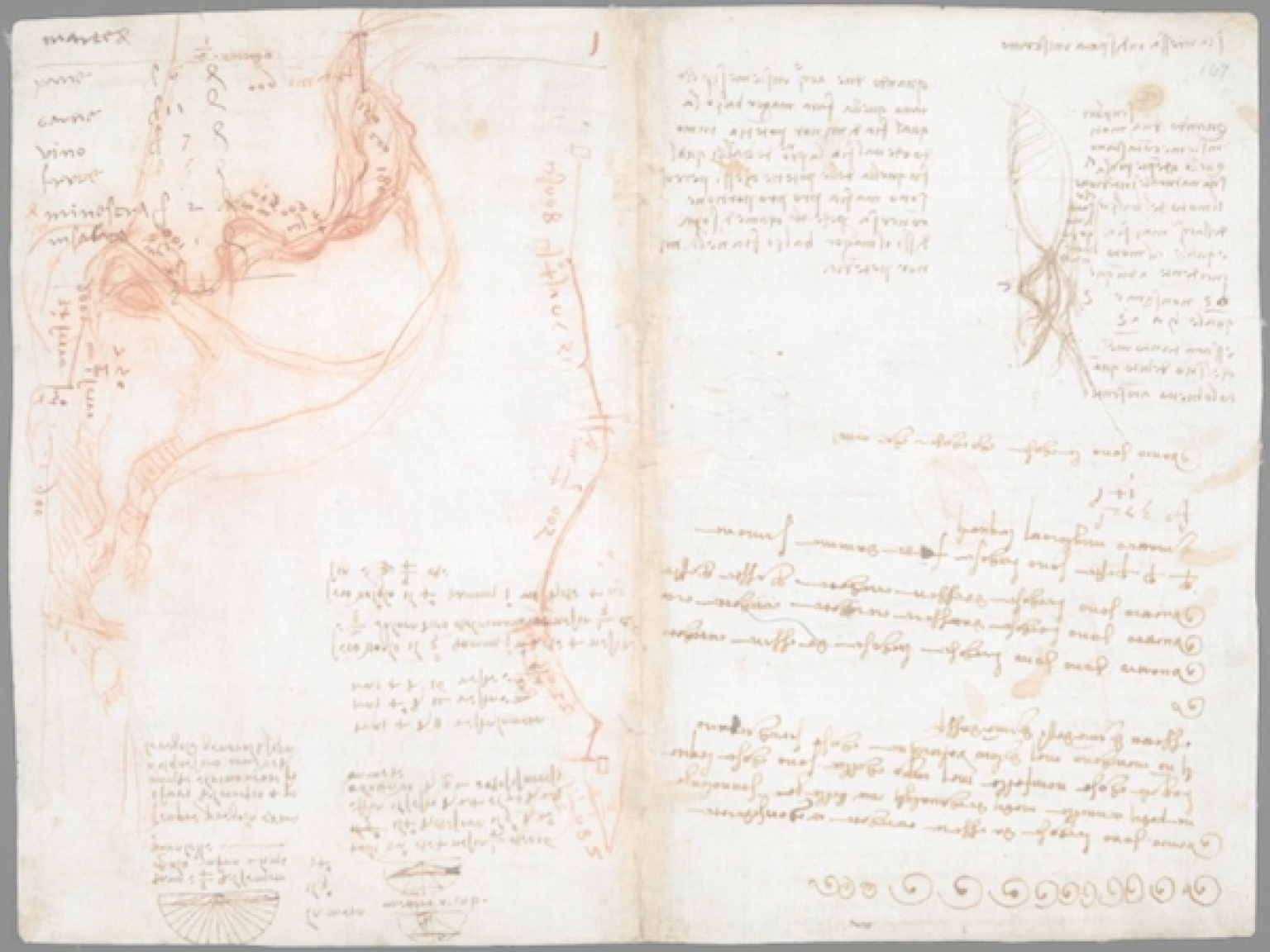 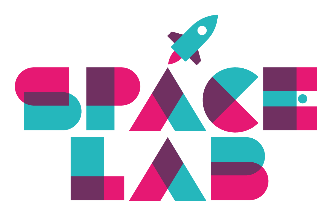 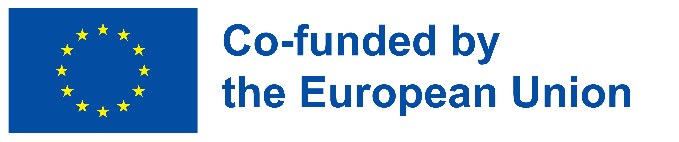 Das STEAM-Lernjournal
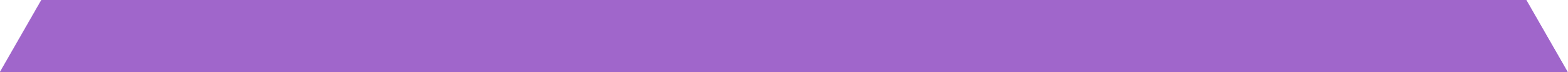 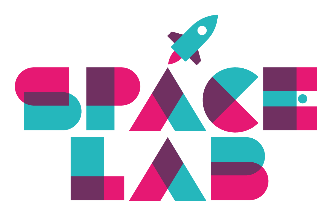 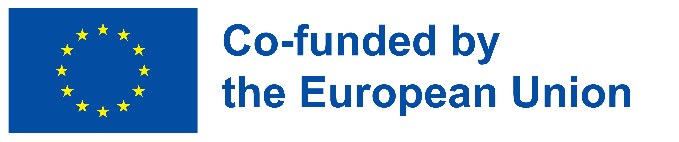 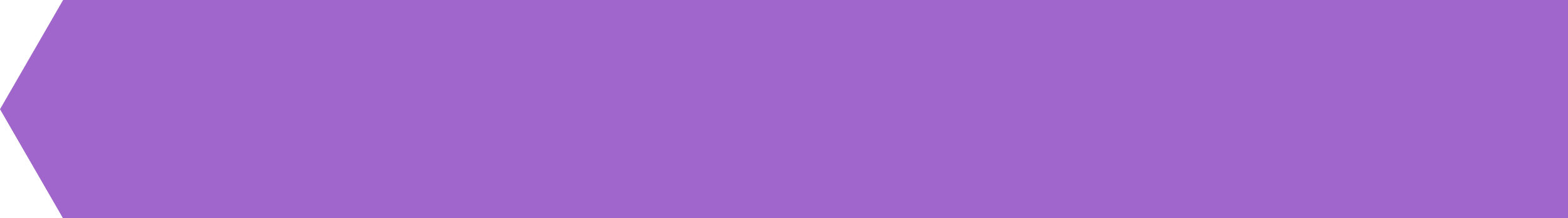 Das STEAM-Lernjournal
Es ist ein Platz, an dem alles festgehalten wird, was während des STEAM-Unterrichts passiert. Die Schüler können Ideen, Daten, Beobachtungen, Entdeckungen, Entwurfsskizzen und mehr festhalten.
Es bietet den Schülern einen Raum, um über ihr Lernen durch Zeichnen und Schreiben zu reflektieren.
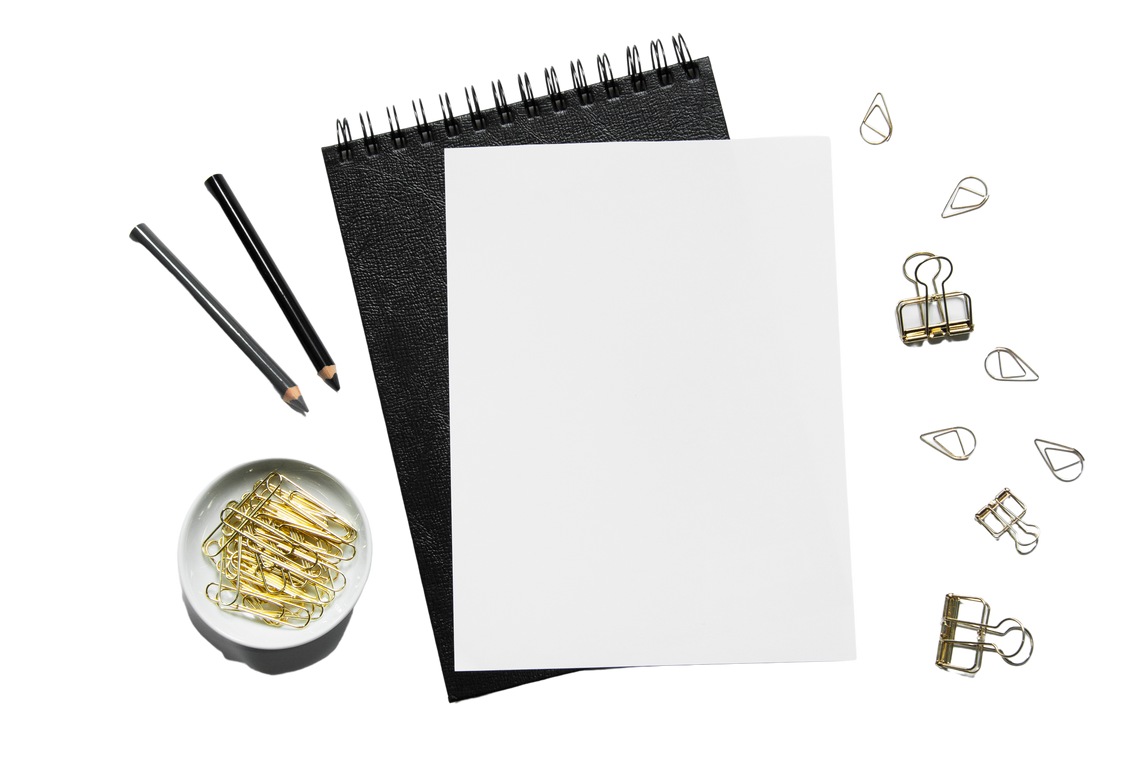 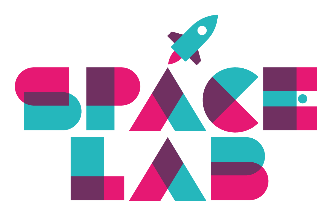 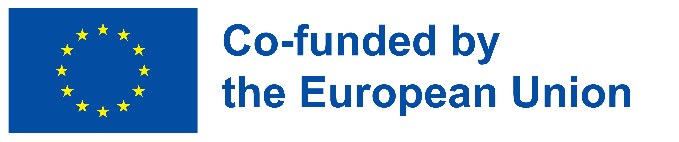 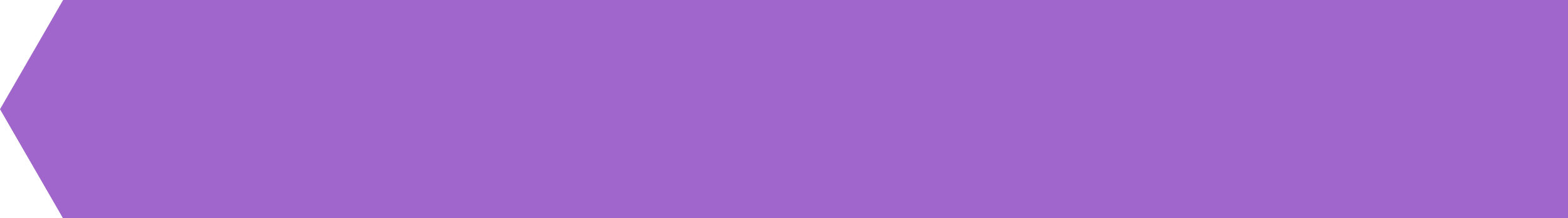 Das STEAM-Lernjournal
Formative Bewertung: Die Schüler reflektieren ihr eigenes Lernen. Bitten Sie Ihre Schüler, sich regelmäßig in einer Gruppendiskussion darüber auszutauschen.
Summarische Bewertung: Bewerten Sie das Lernjournal regelmäßig mit einer Ein-Punkte-Rubrik.
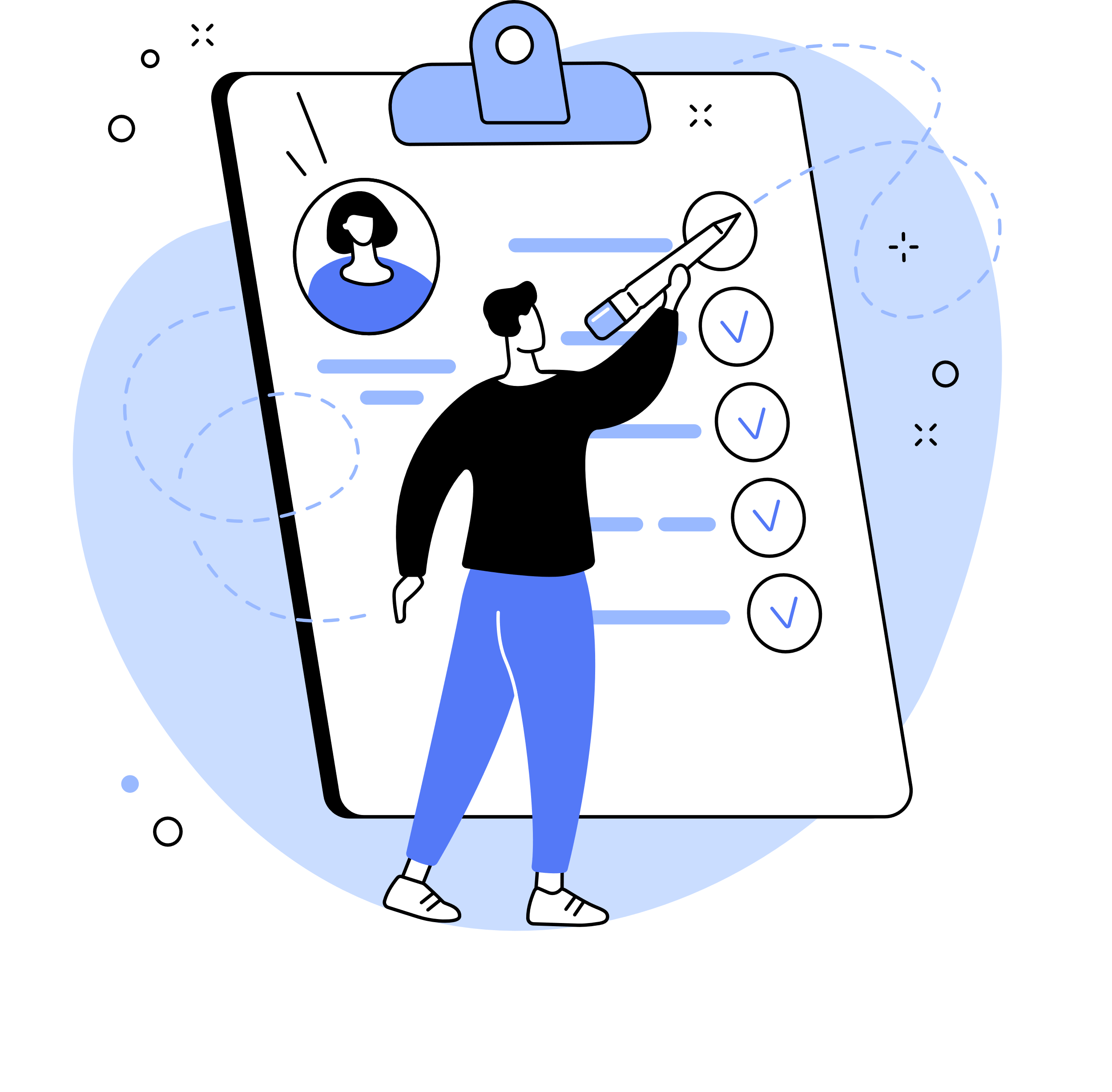